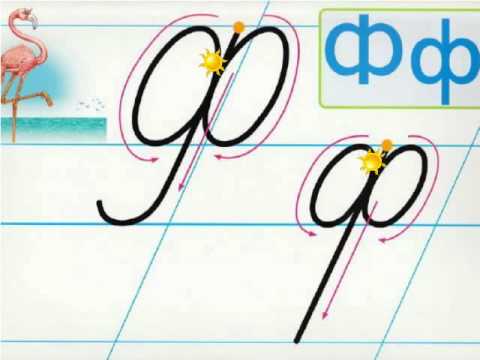 Навчання грамоти
Письмо
Букварний період
Урок 83
Написання малої букви ф, складів, слів і речень з вивченими буквами. Побудова речень за поданим початком і малюнками
Послухай вірш і налаштуйся на урок
Учитель посміхається,
Урок наш починається.
Сіли, діти, всі рівненько,
Усміхнулися гарненько,
Настрій на урок взяли,
Працювати почали.
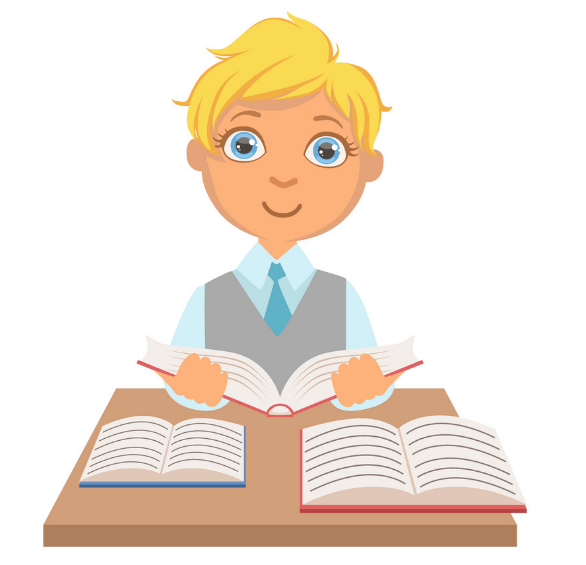 Емоційне налаштування на урок
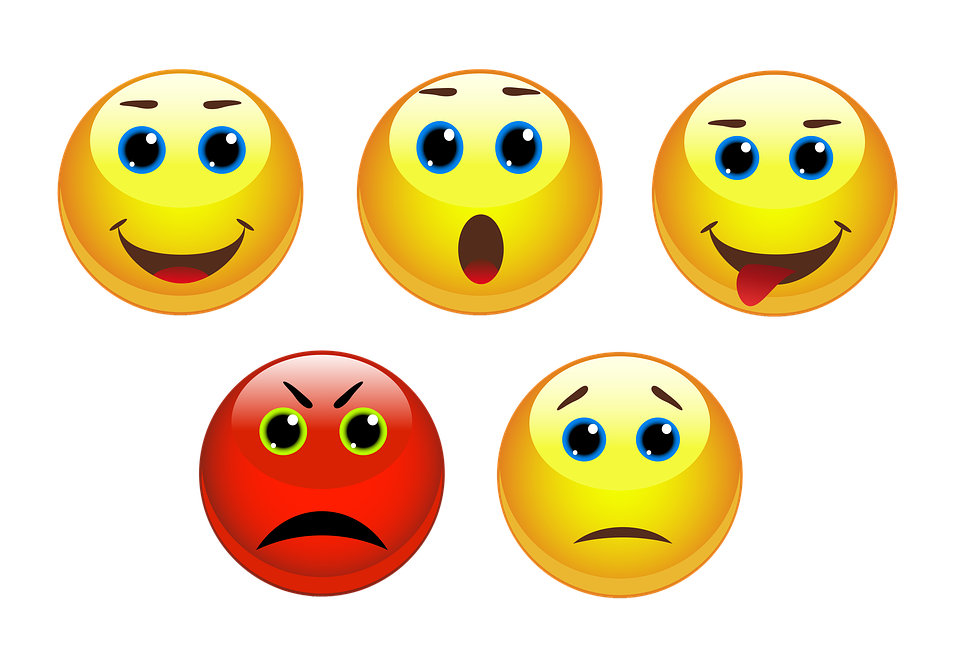 Розглянь емотикони й вибери той, 
що відображає твій настрій на початку уроку
Гра «Складовий аукціон»
фа
фарба, фантазер …
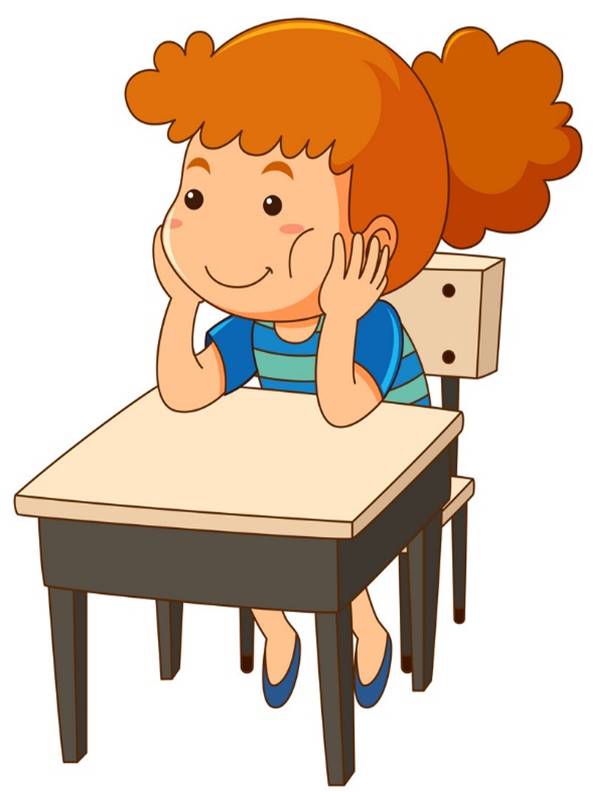 фі
фініш, фікус ...
фе
фея, Федір ...
фокус, форма ...
фо
фу
футбол, футляр...
Відгадай загадку
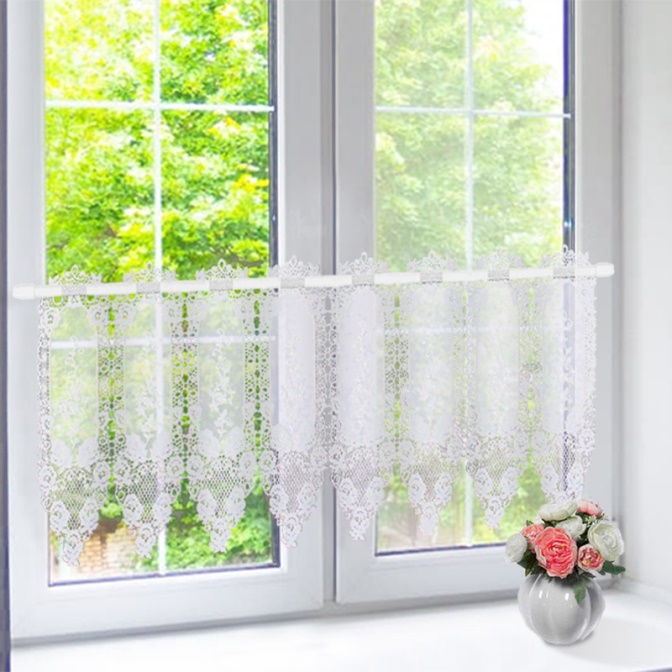 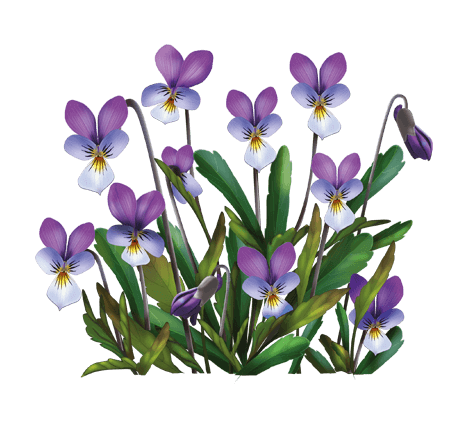 Фіолетові фіранки
у світлиці та на ґанку.
Фіолетові малята
весну люблять зустрічати.
фіалки
Фіранка - шматок тканини або тюлю, яким запинають вікно, двері тощо; занавіска.
= о  о –  – о
Повідомлення теми уроку
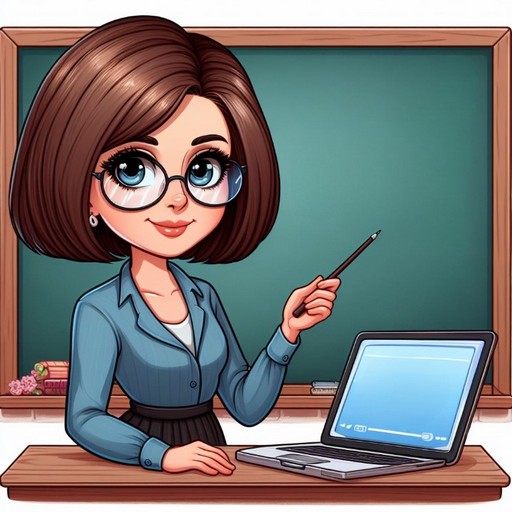 Сьогодні на уроці письма ми навчимося писати рукописну малу букву «ф», з'єднувати її  з іншими буквами. 
Побудуємо речення за поданим початком. 
Запишемо друкований речення рукописними буквами.
Хто зображений на малюнку? Де знаходяться діти? Чим вони зайняті? Який у них настрій?
Де тобі доводилось фотографуватися? 
Хто тебе фотографував? Яким приладом? 
Чи фотографував ти сам себе? Як називається таке фотографування?
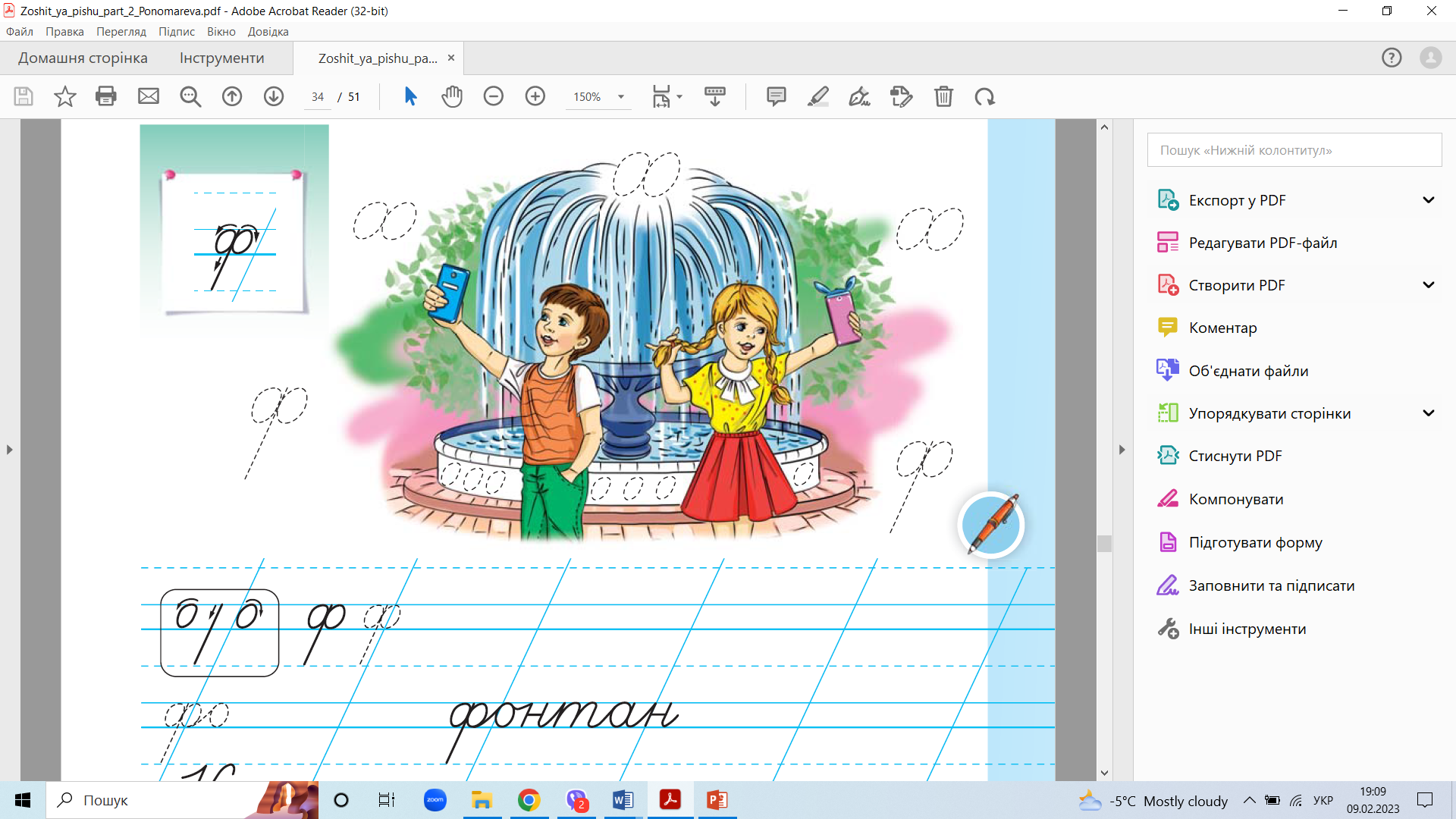 З'ясуй, з яких елементів складається буква ф. Наведи на малюнку всі її елементи
Сторінка
47
Вчимося писати
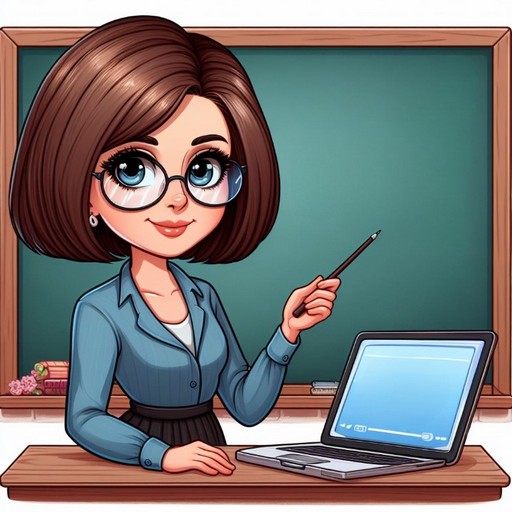 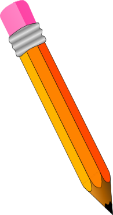 Напиши малу рукописну букву ф у першому рядку за зразком
Прочитай слова і речення у наступних рядках. 
Запиши за зразком
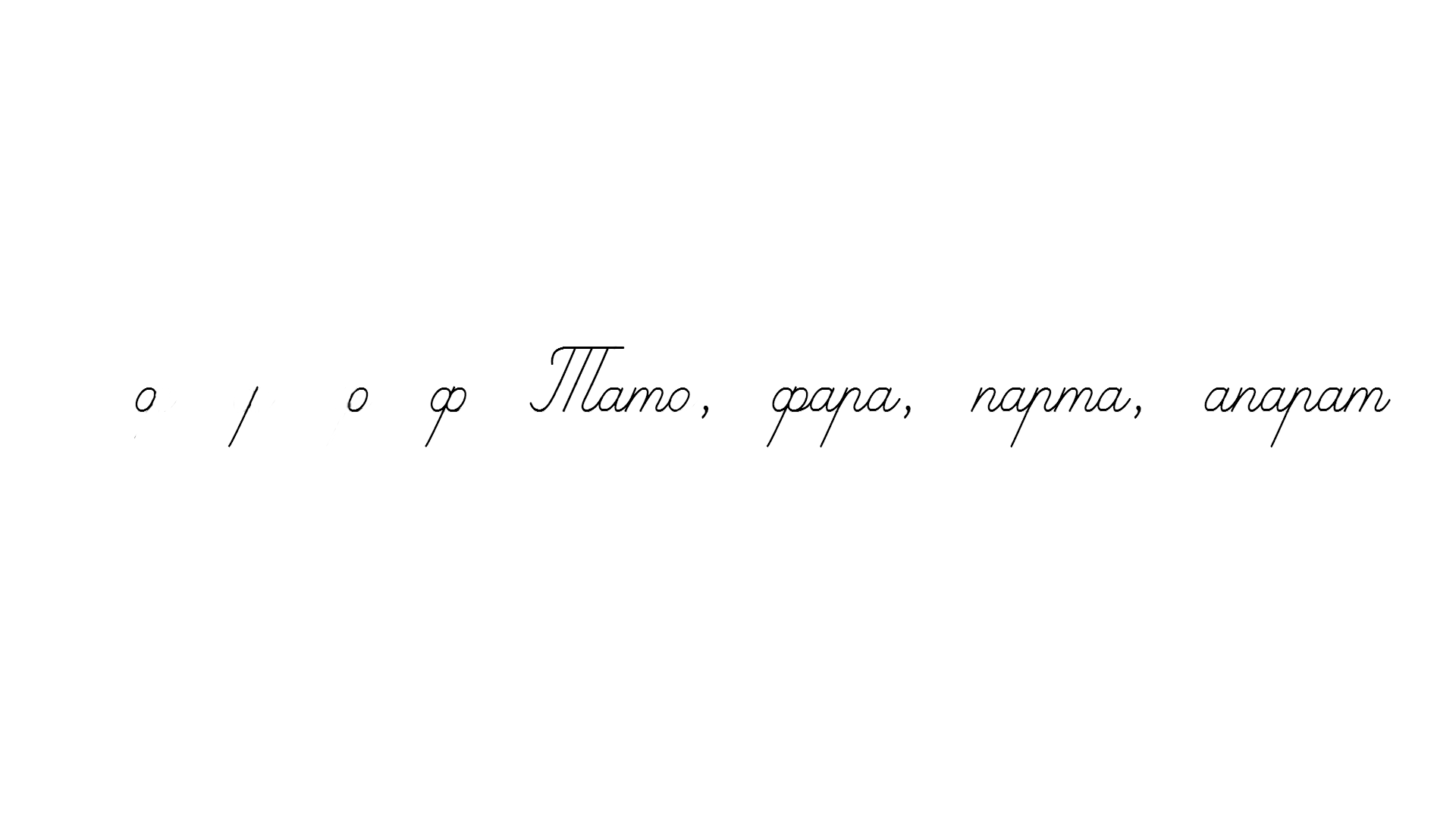 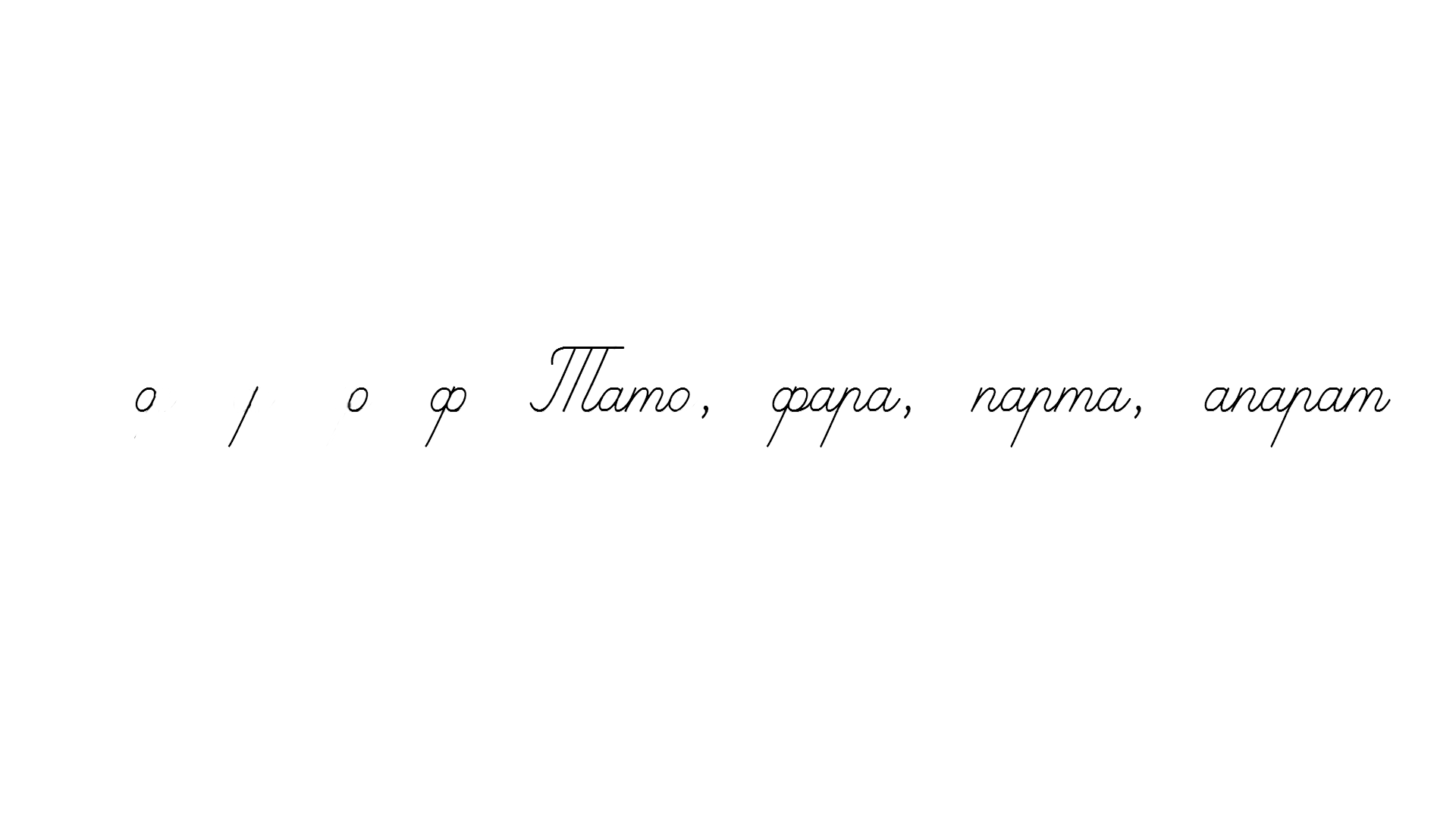 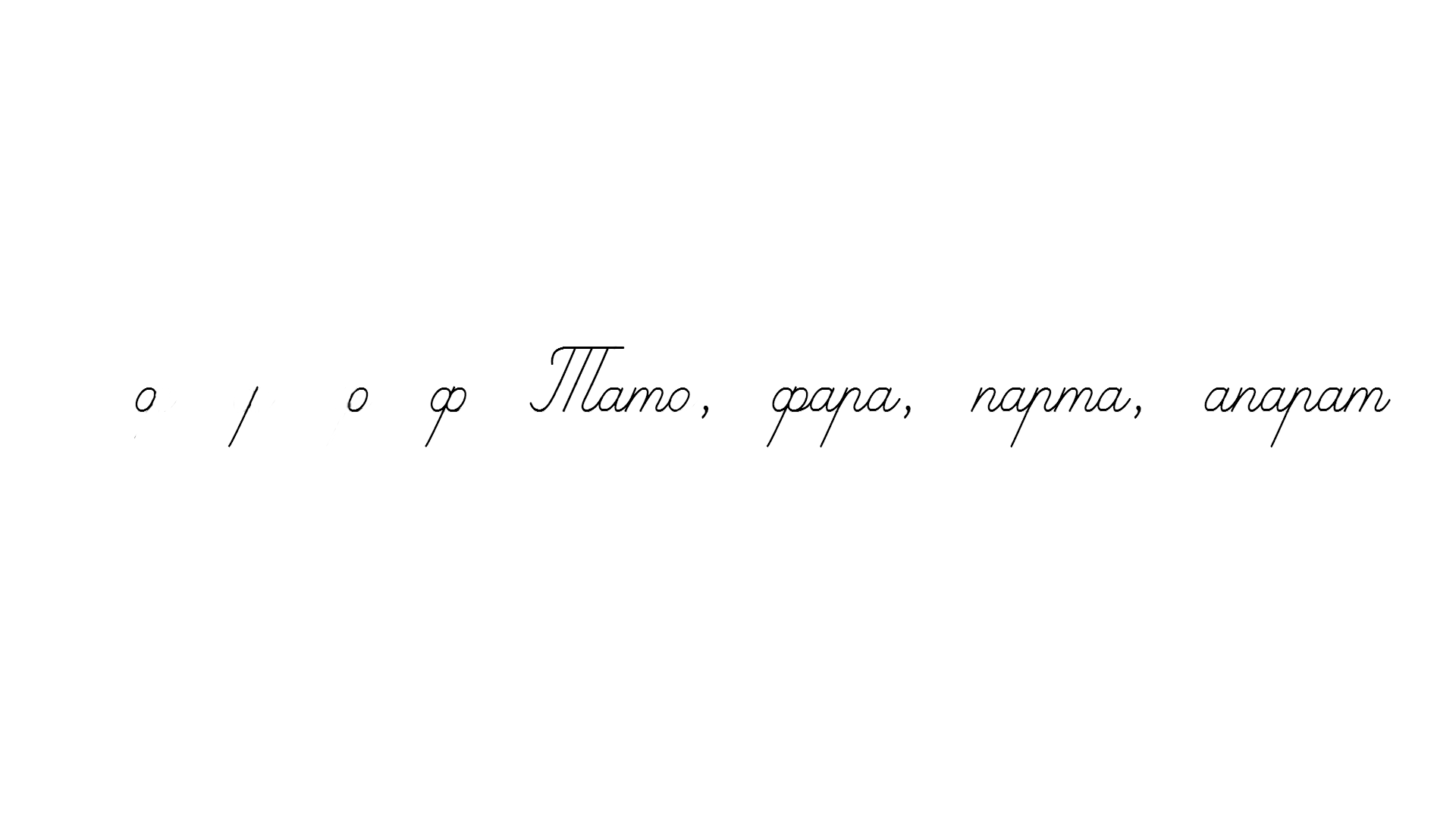 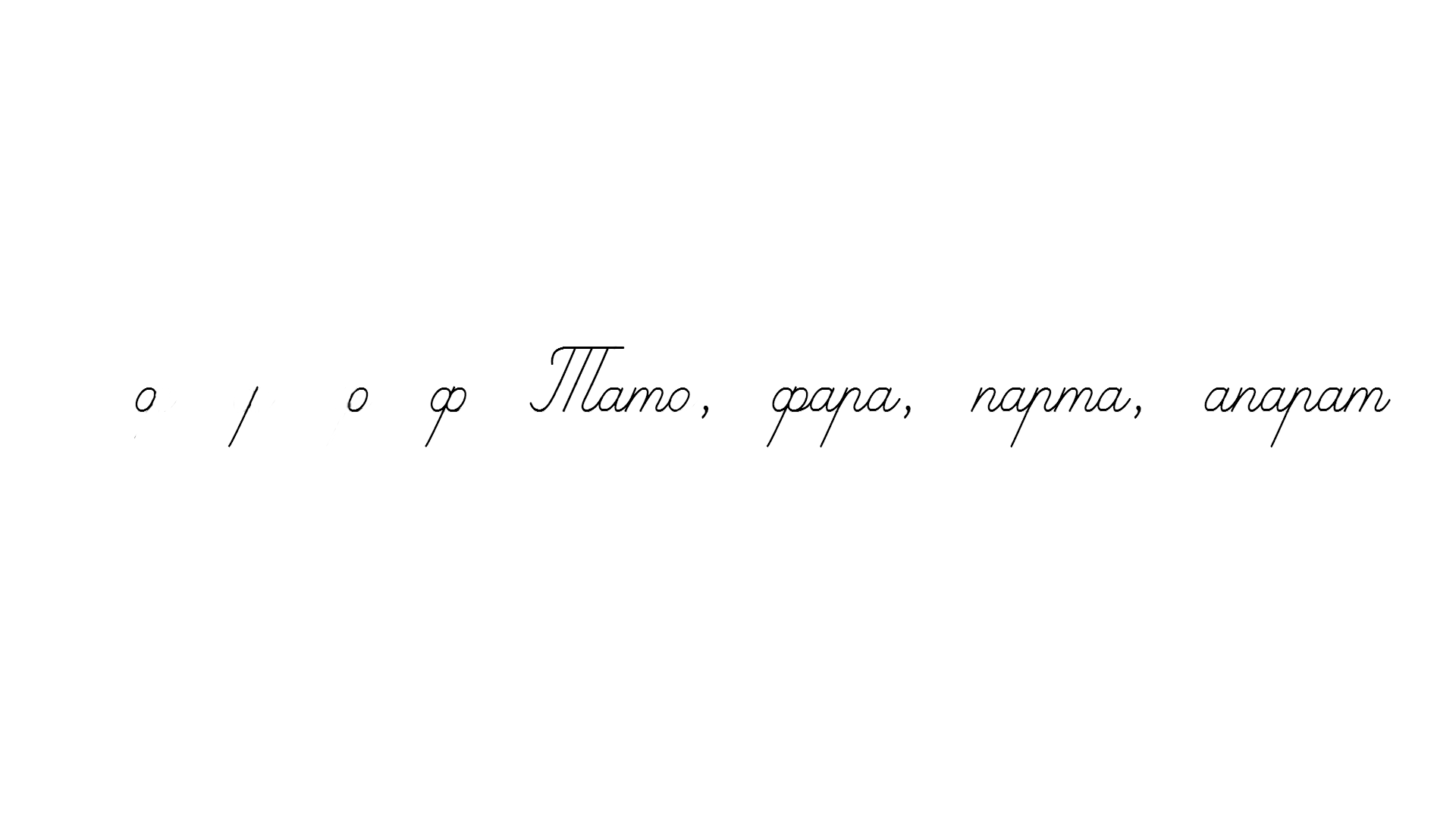 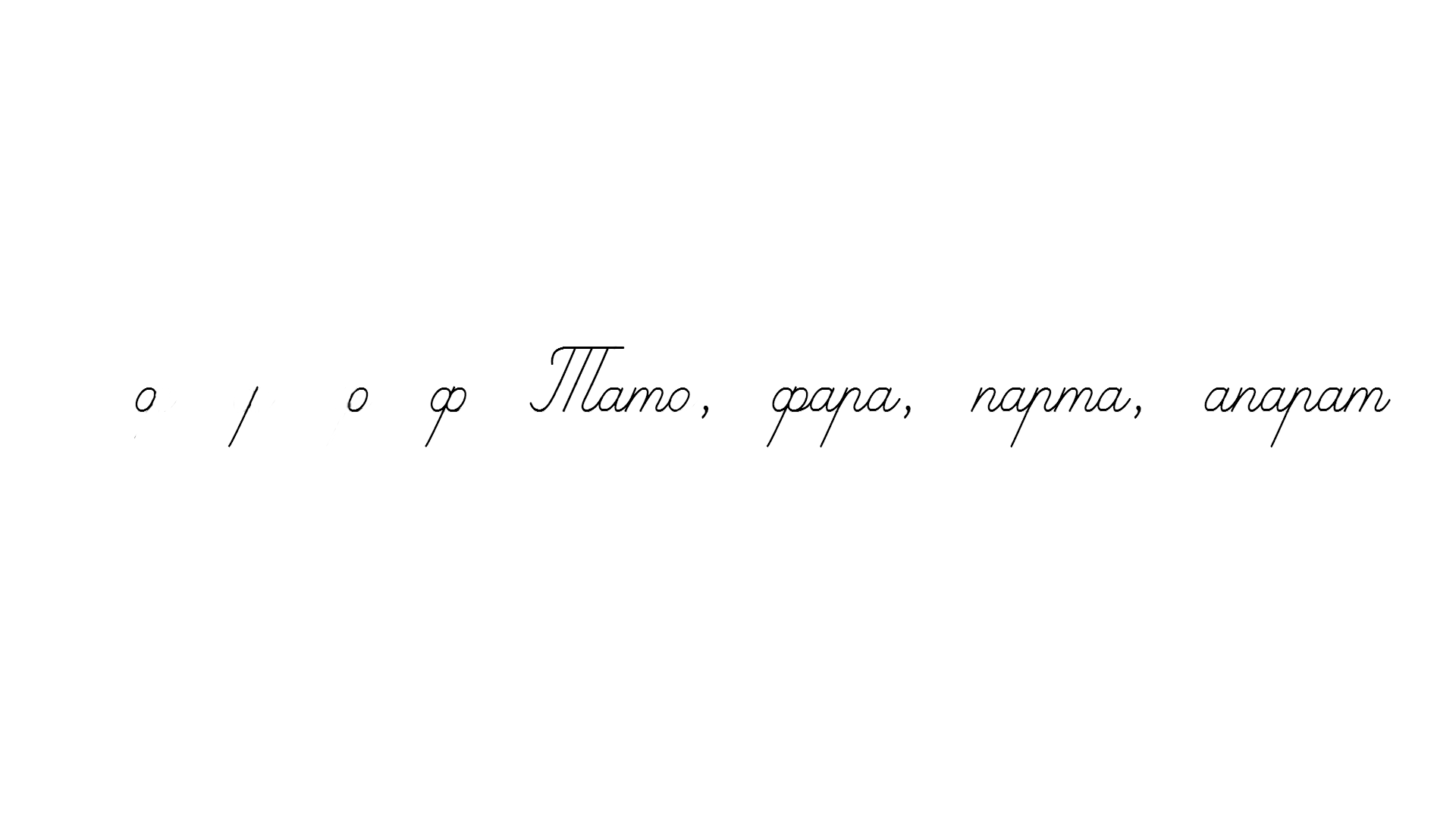 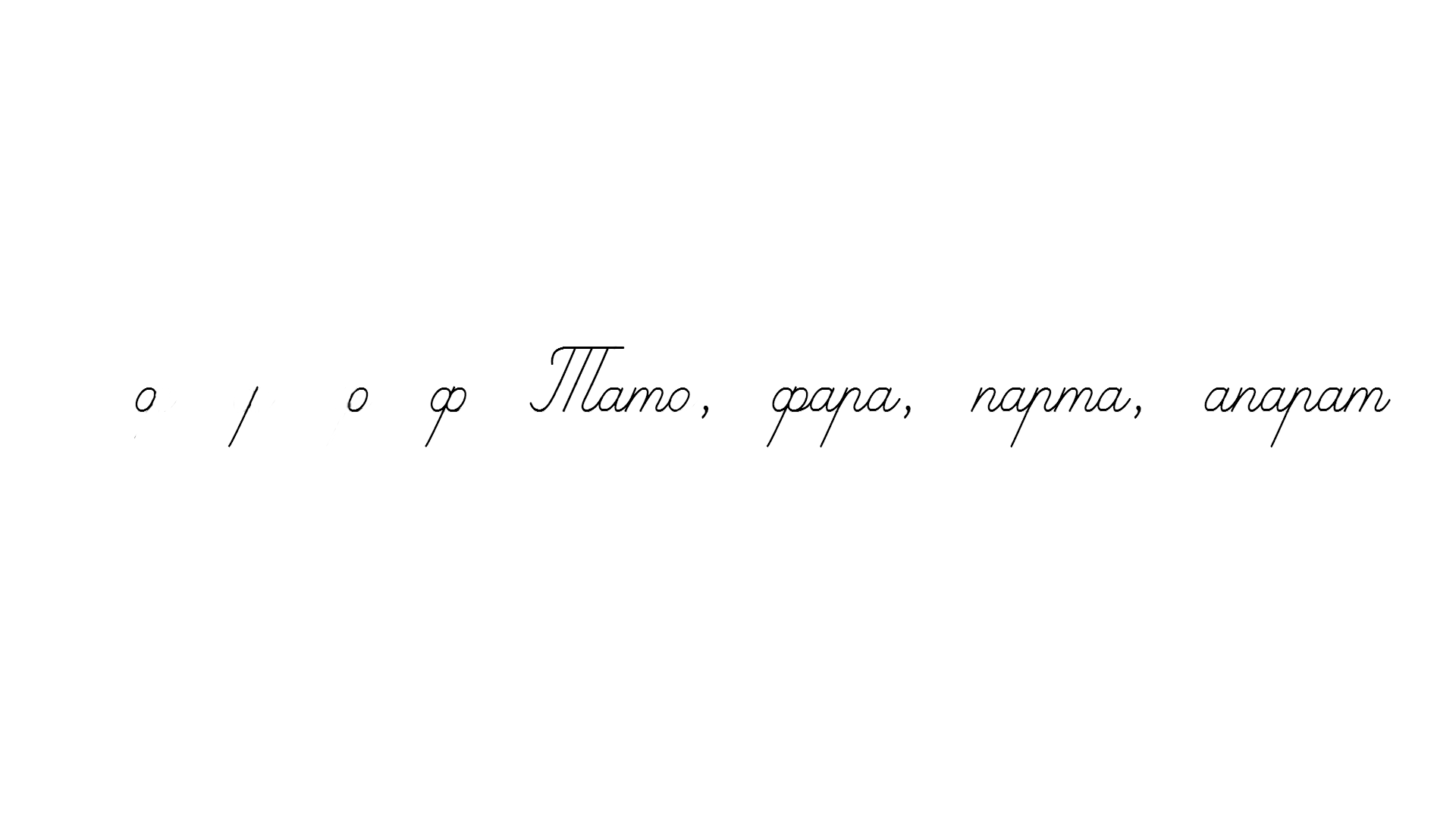 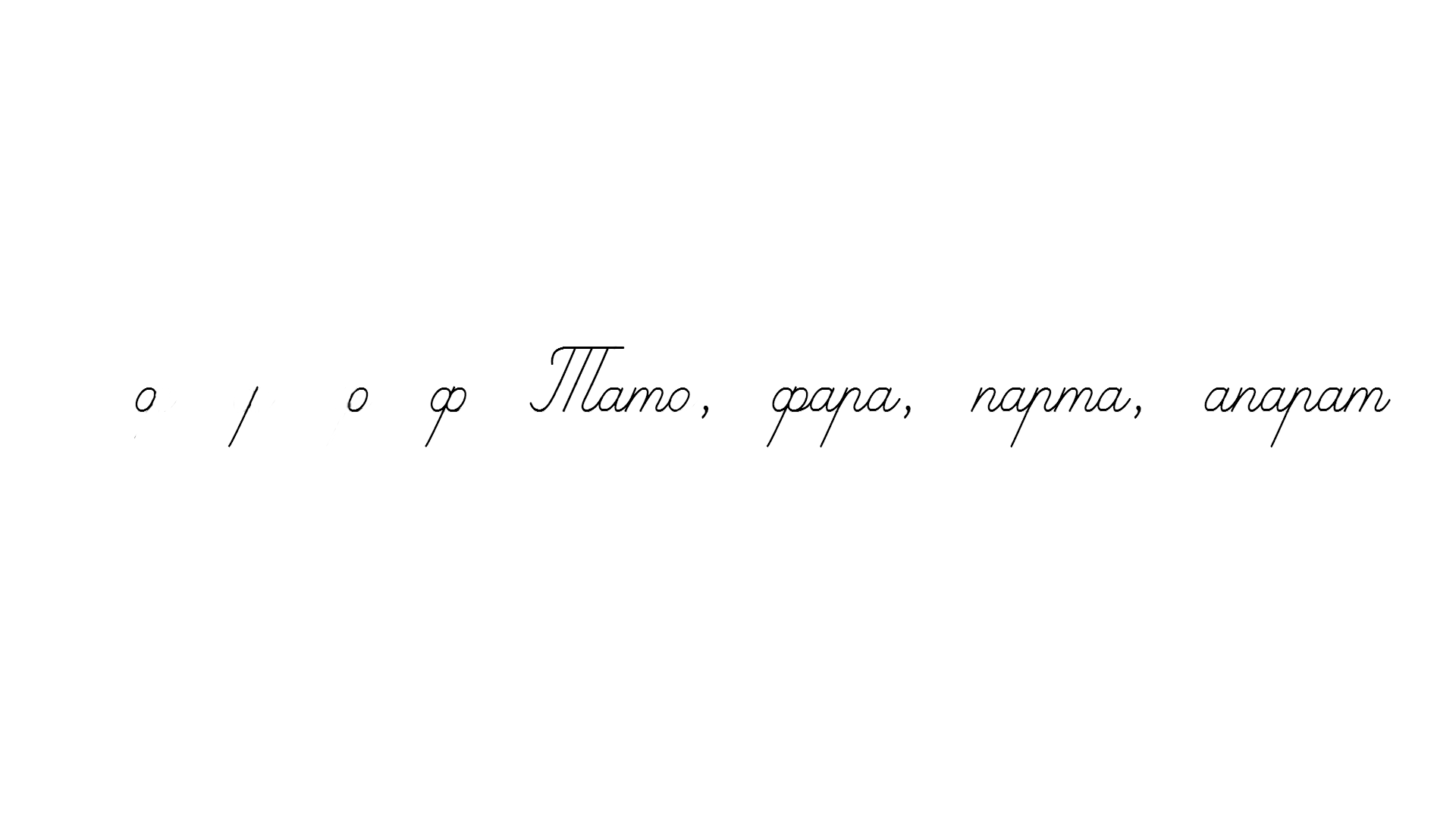 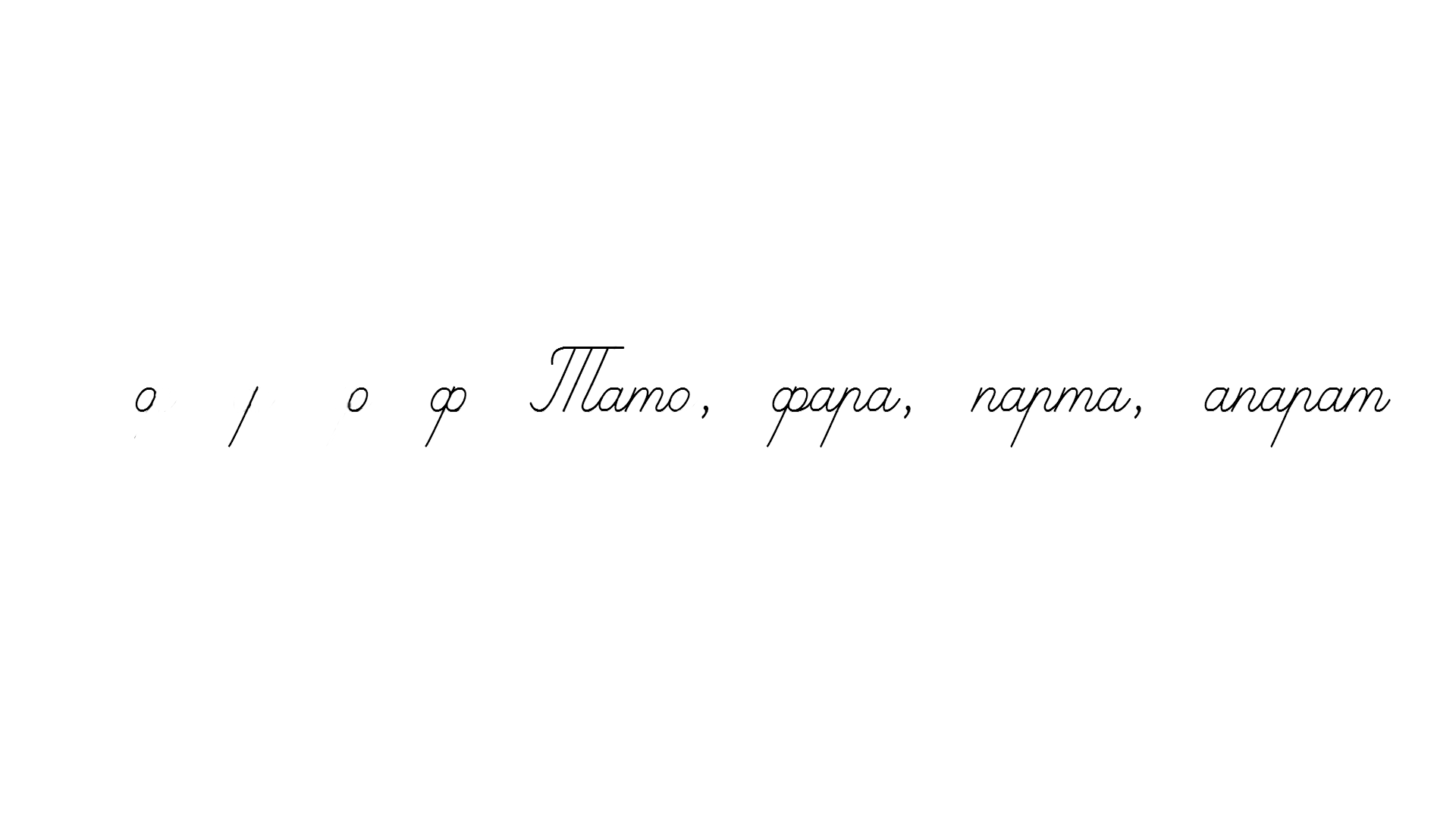 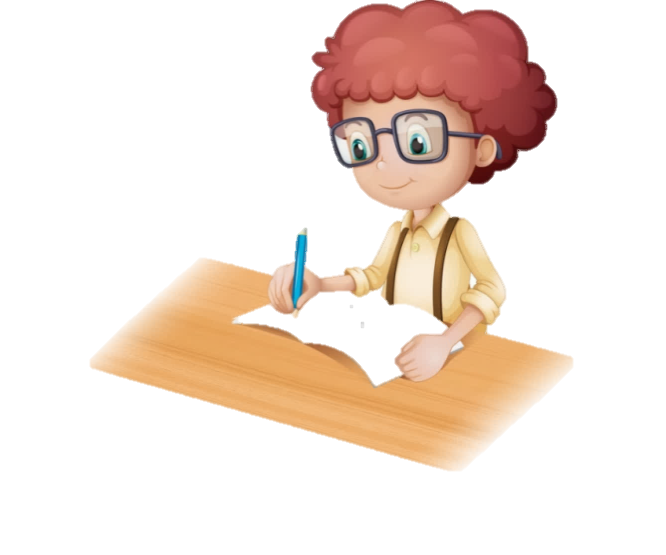 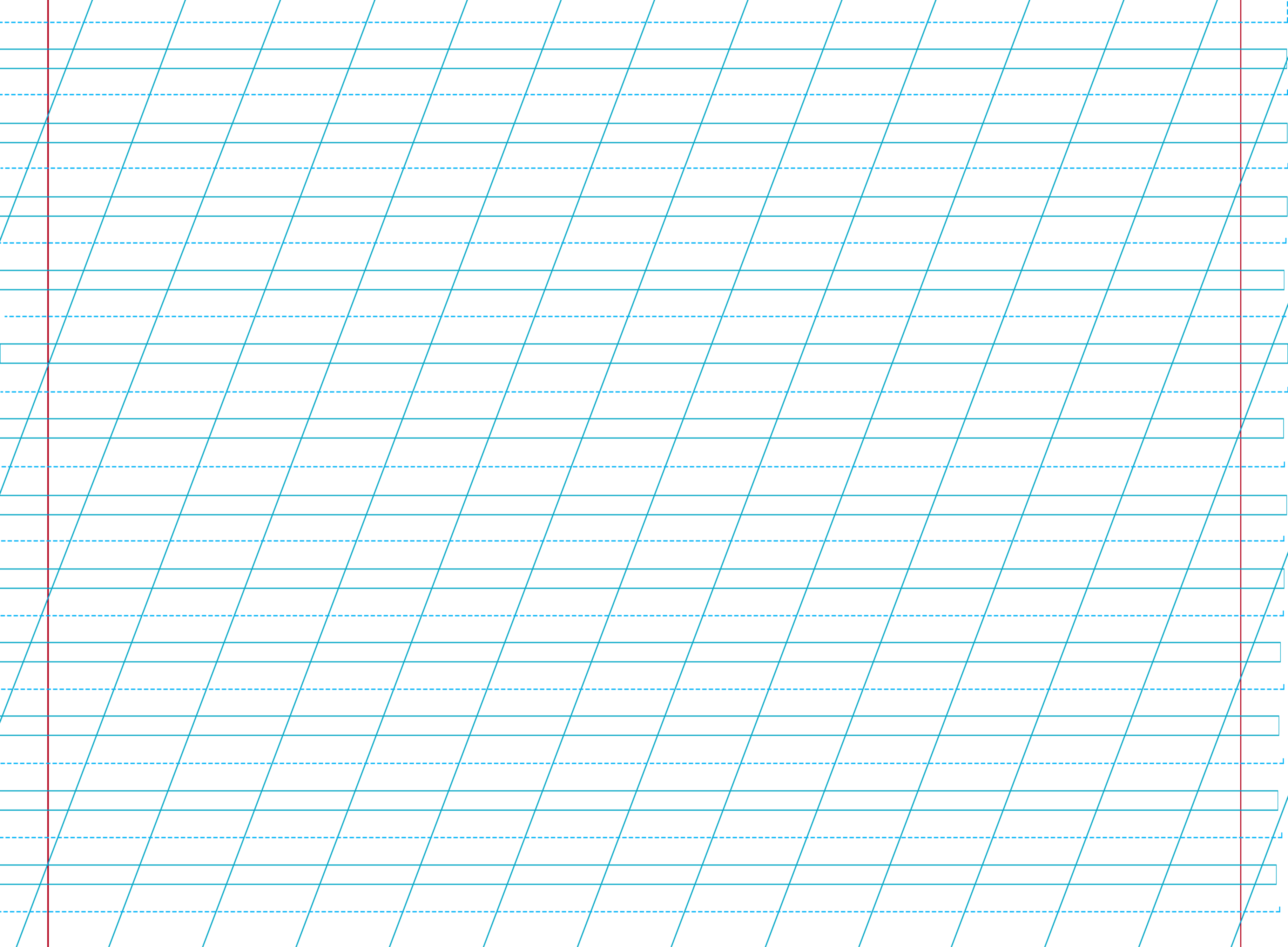 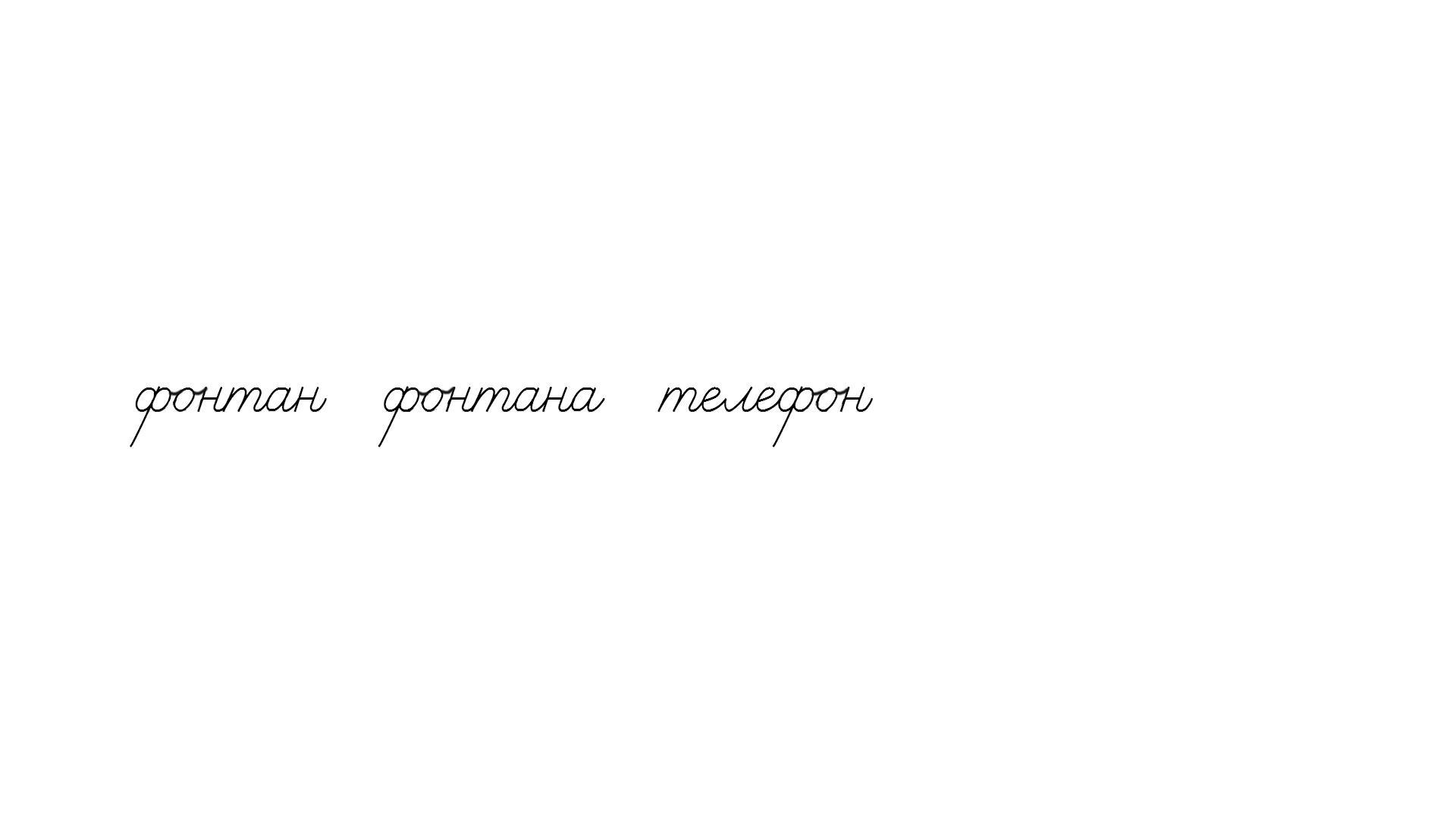 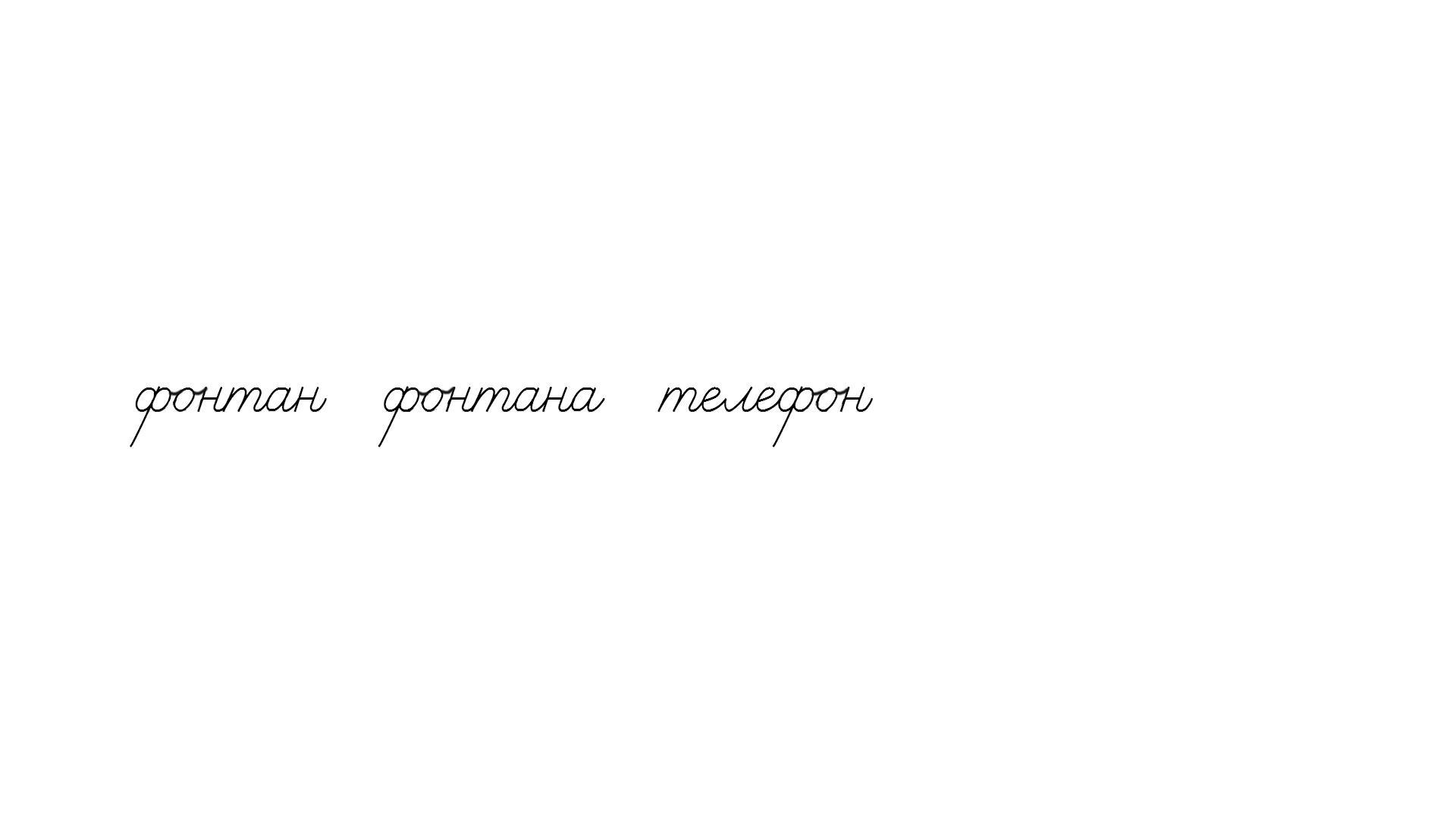 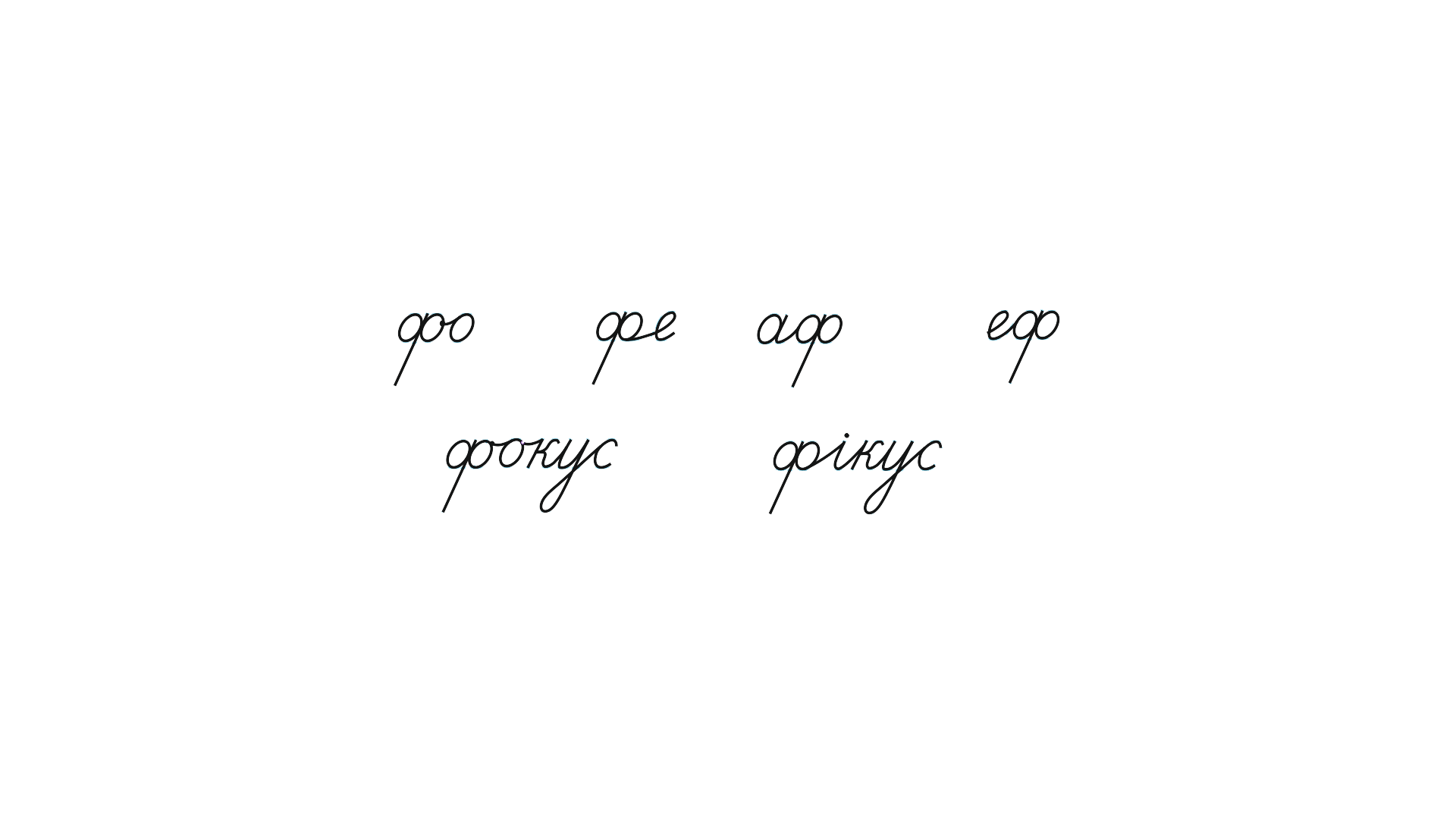 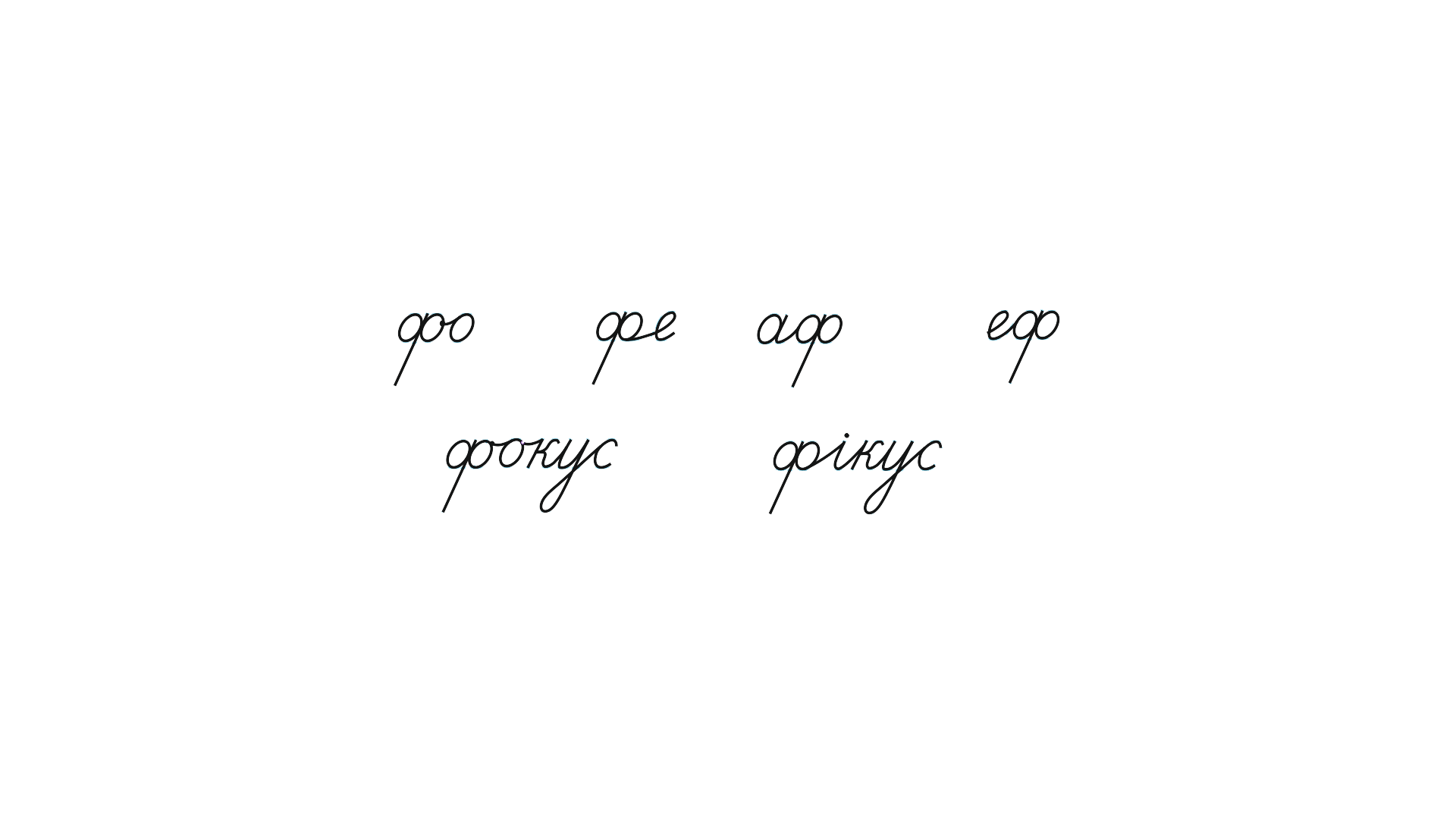 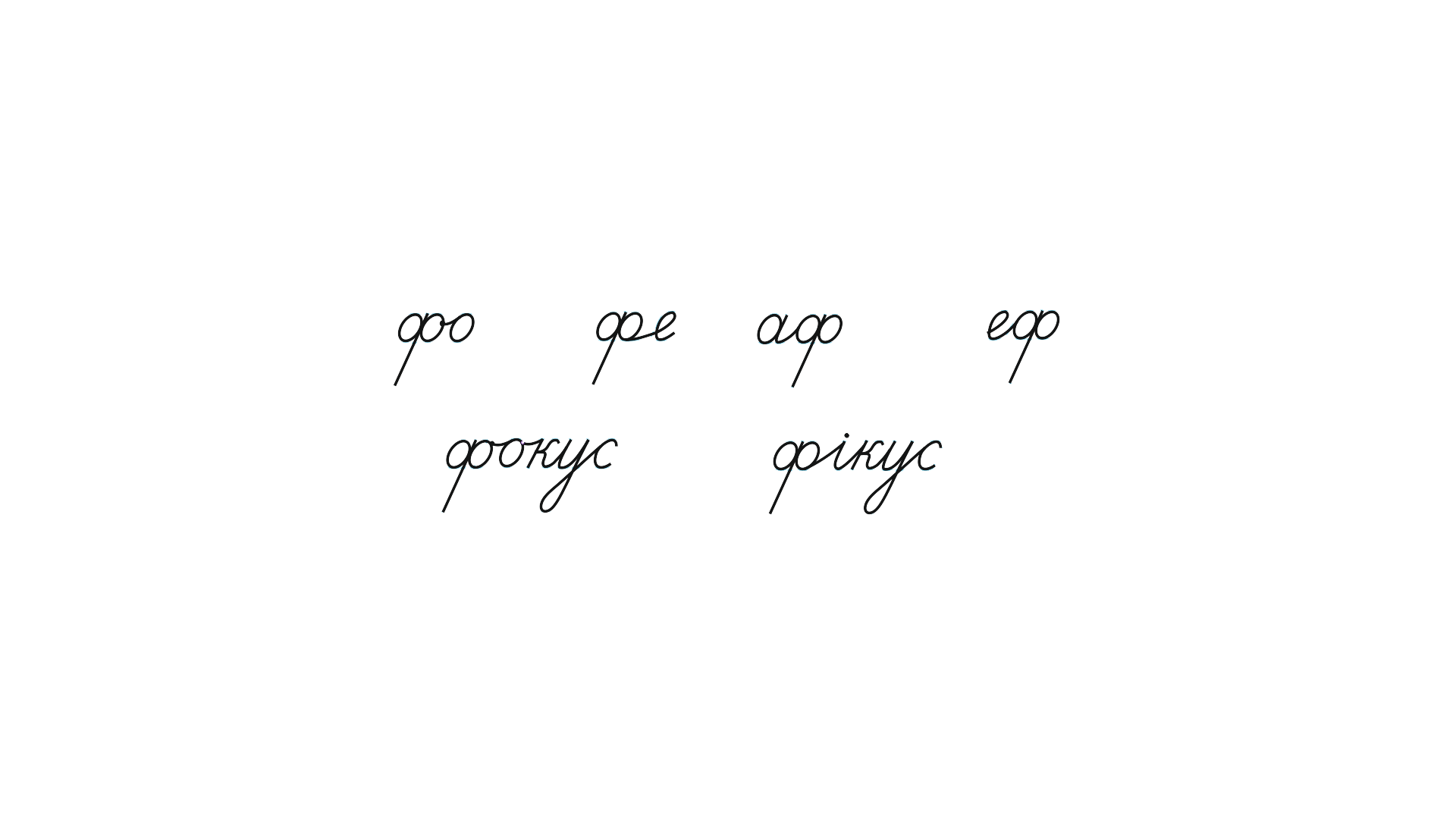 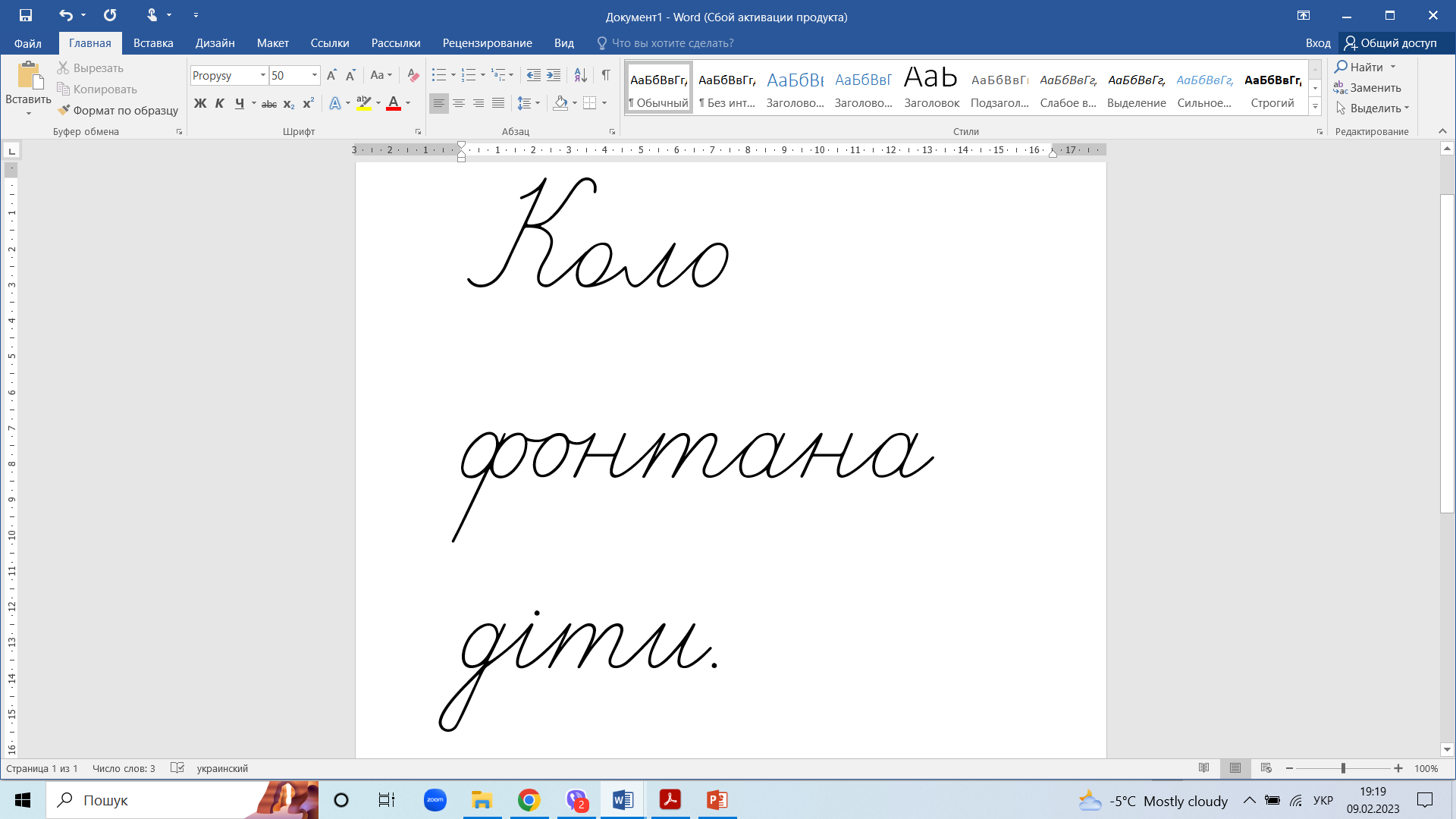 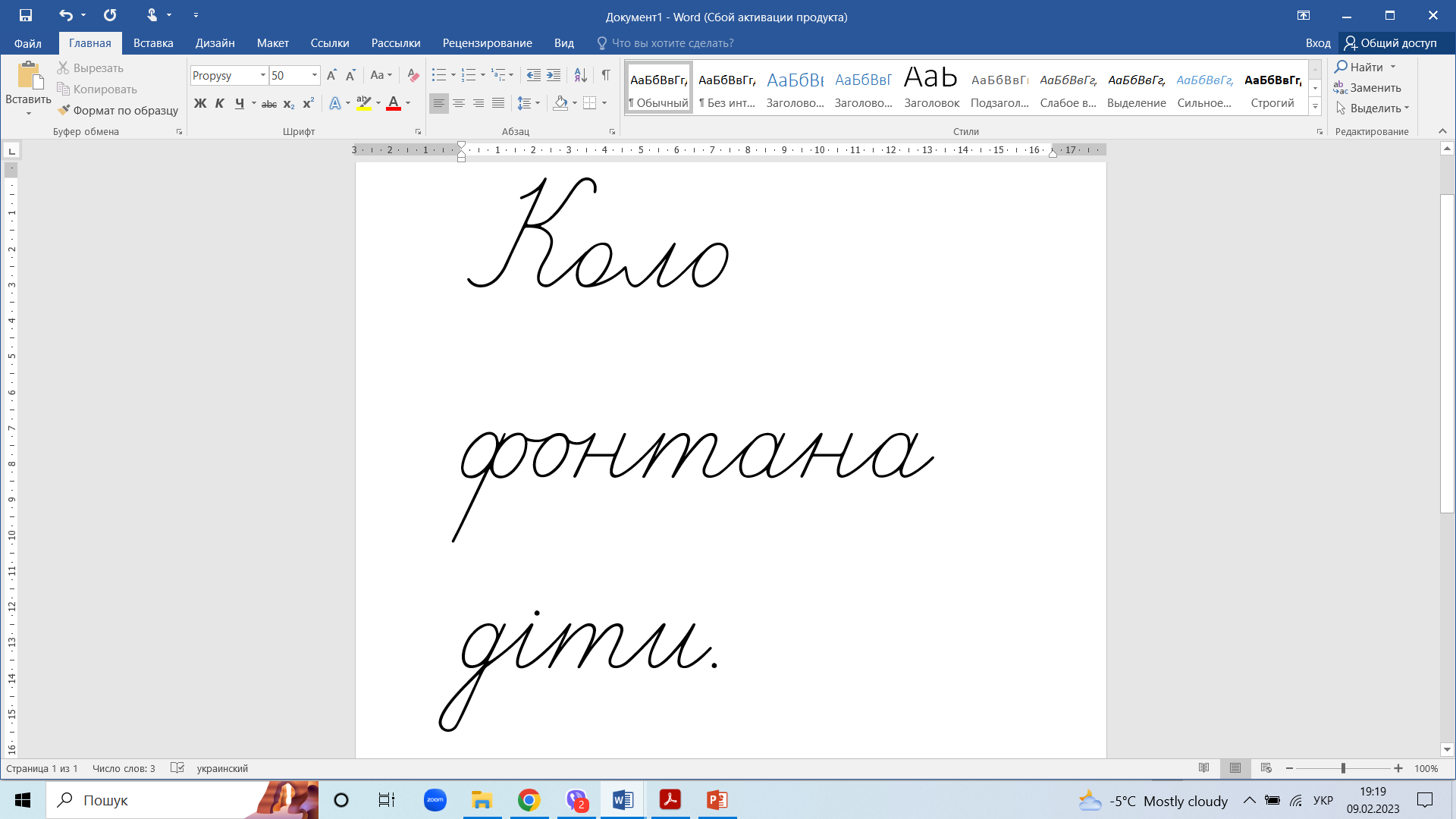 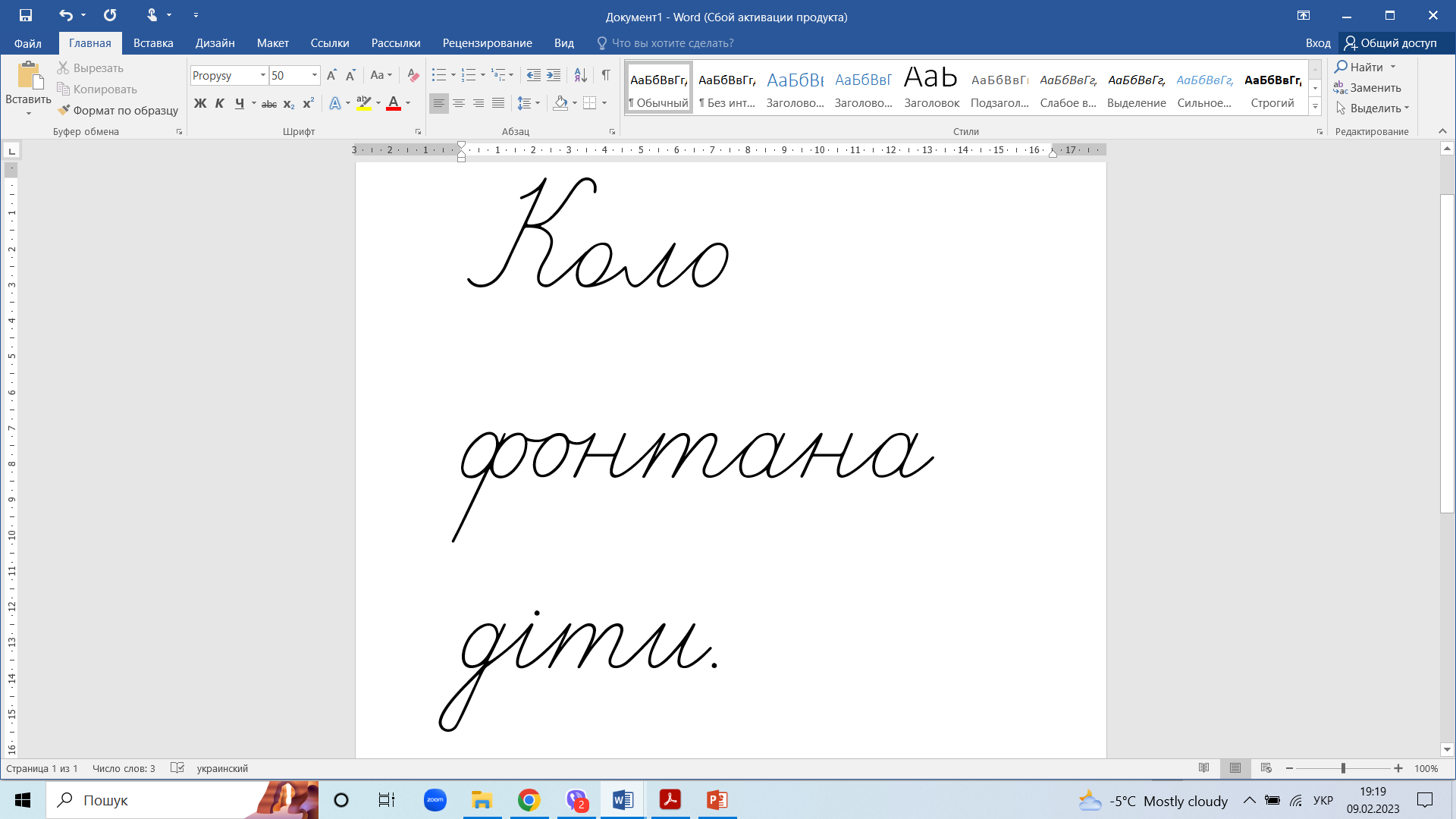 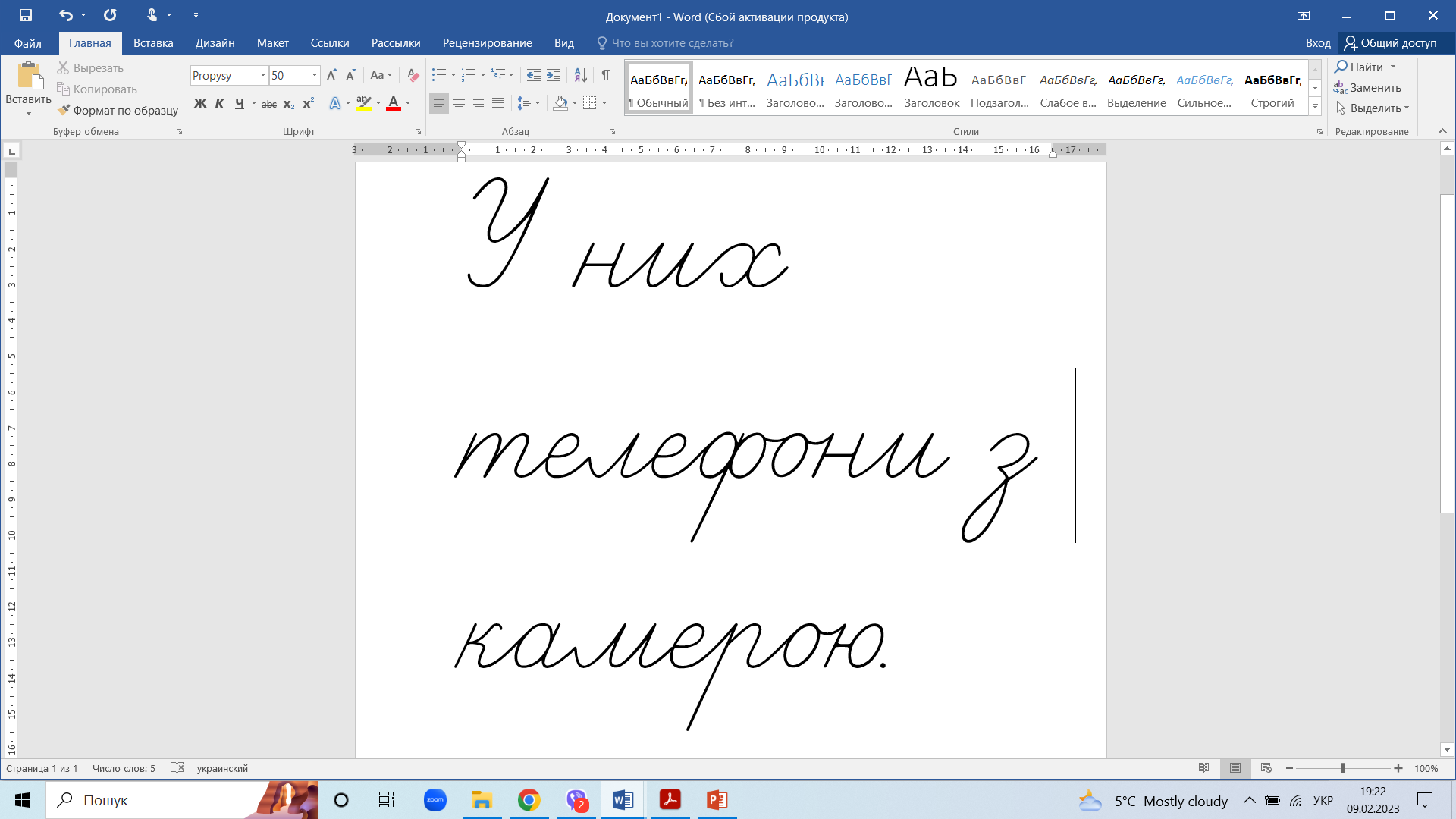 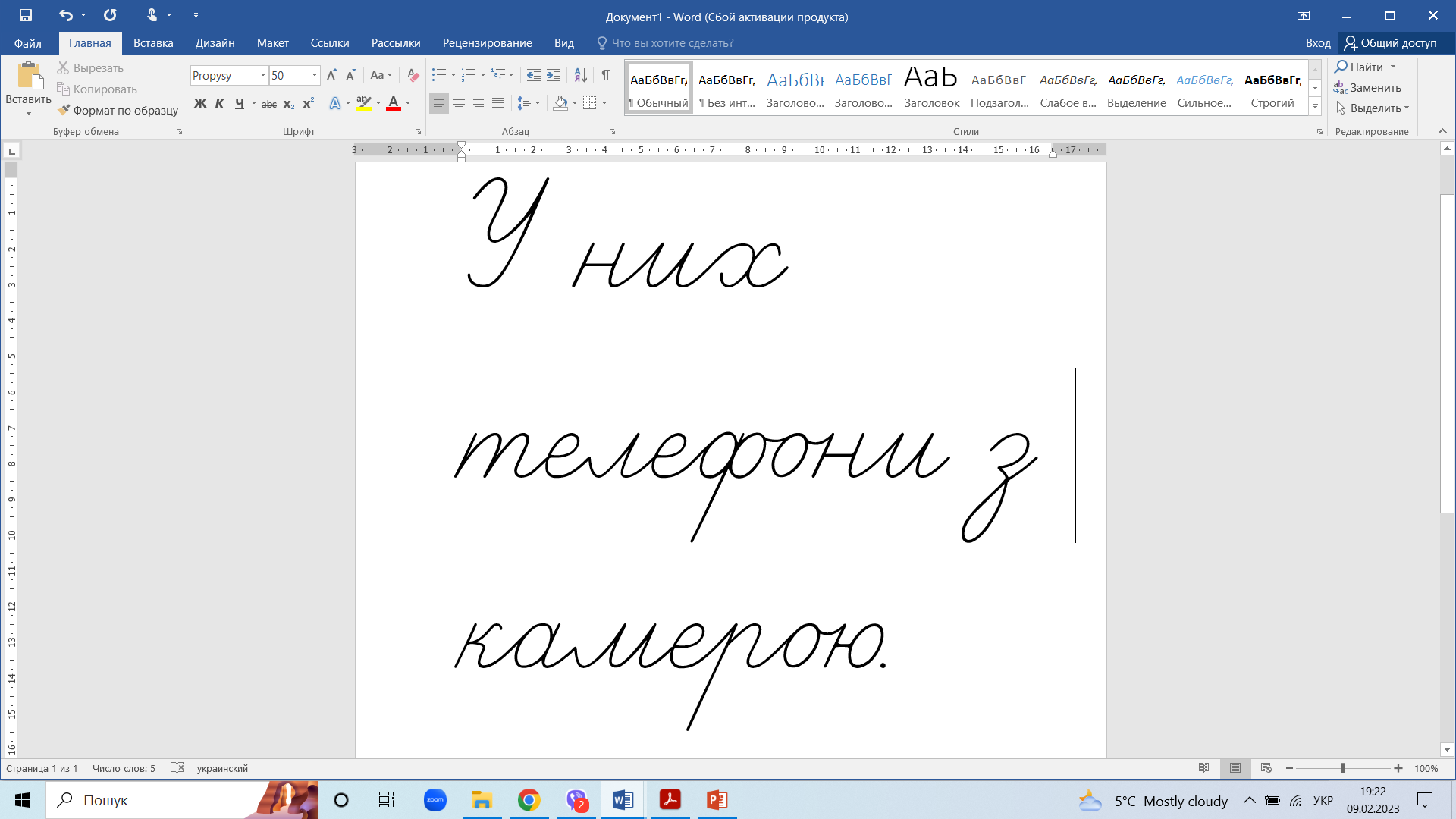 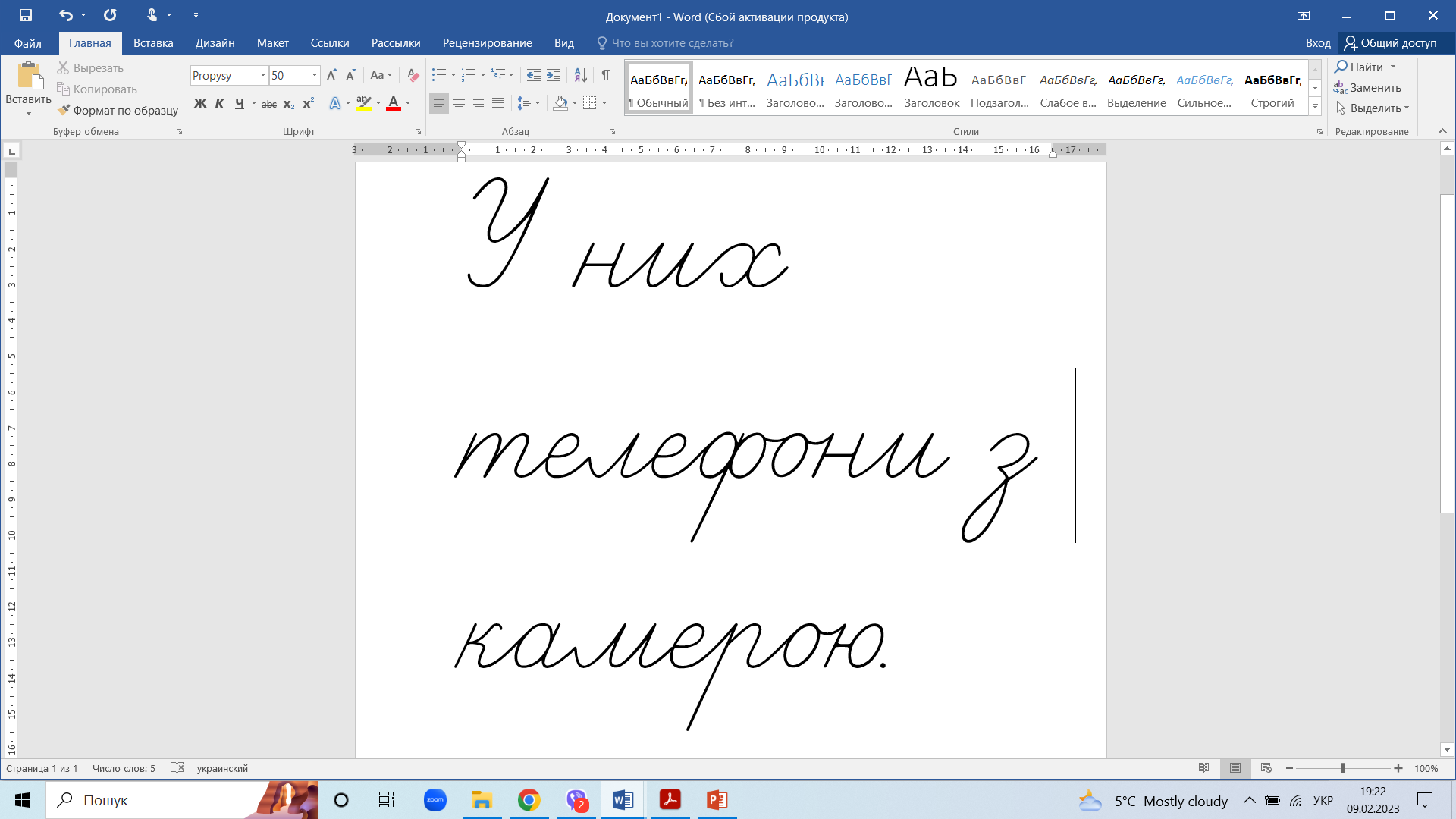 Сторінка
47
Прочитай друковане речення в останньому рядку. Поділи слова на склади. Запиши речення
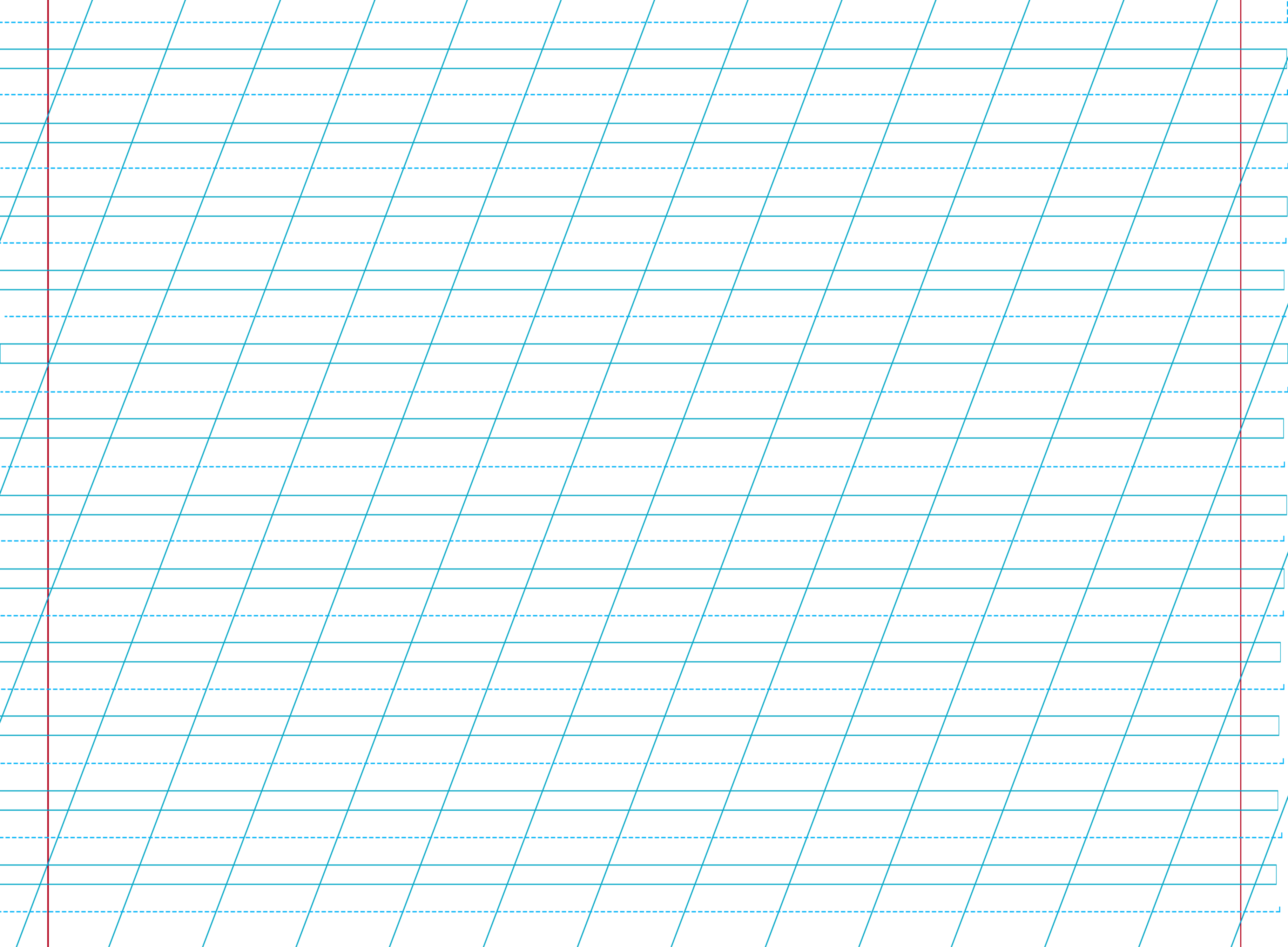 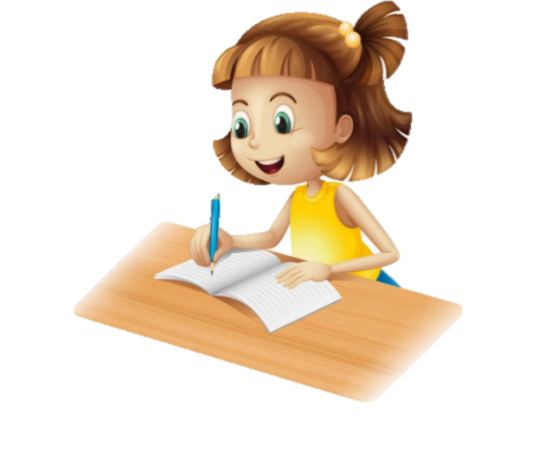 Діти роблять селфі біля фонтану.
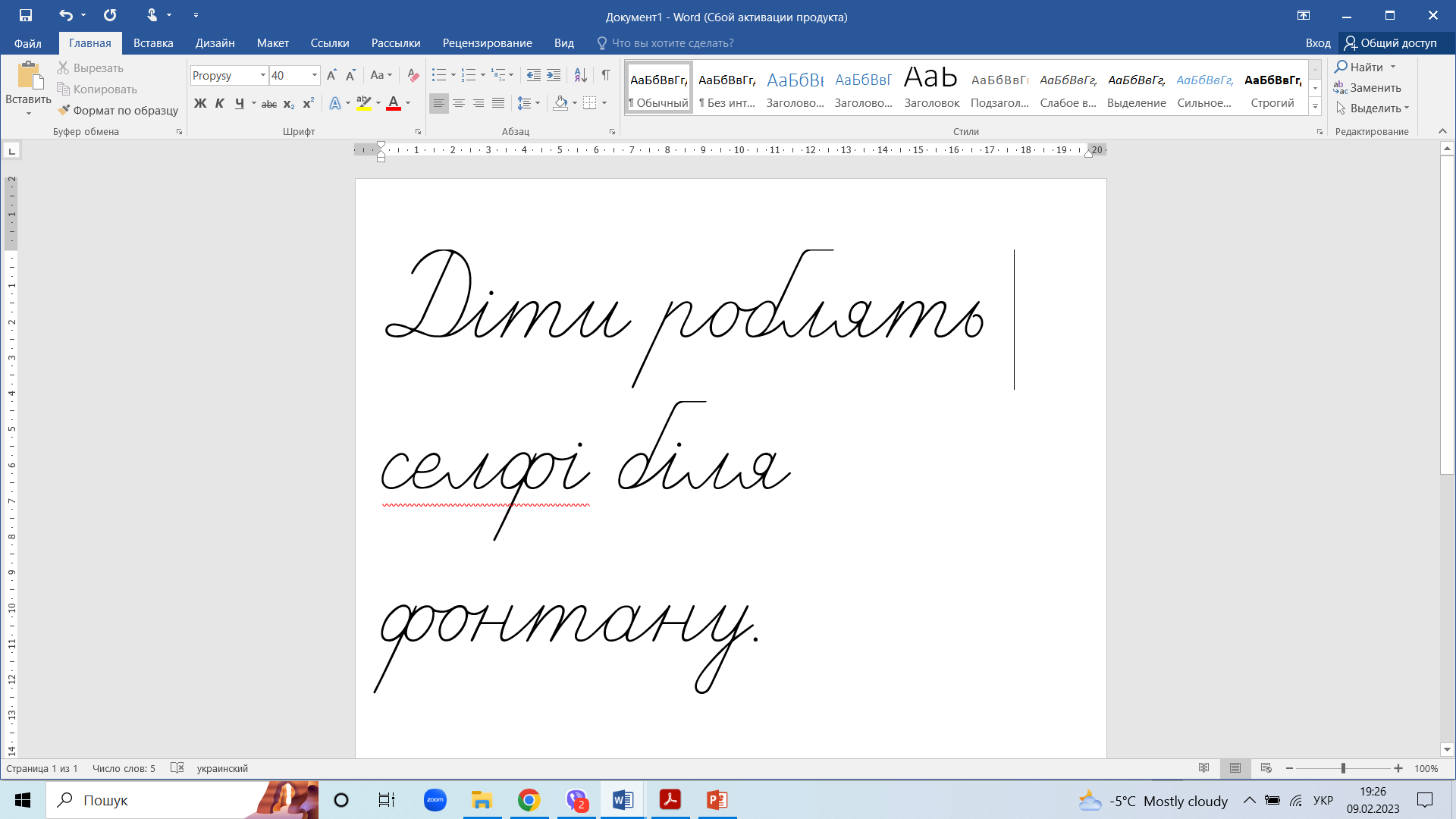 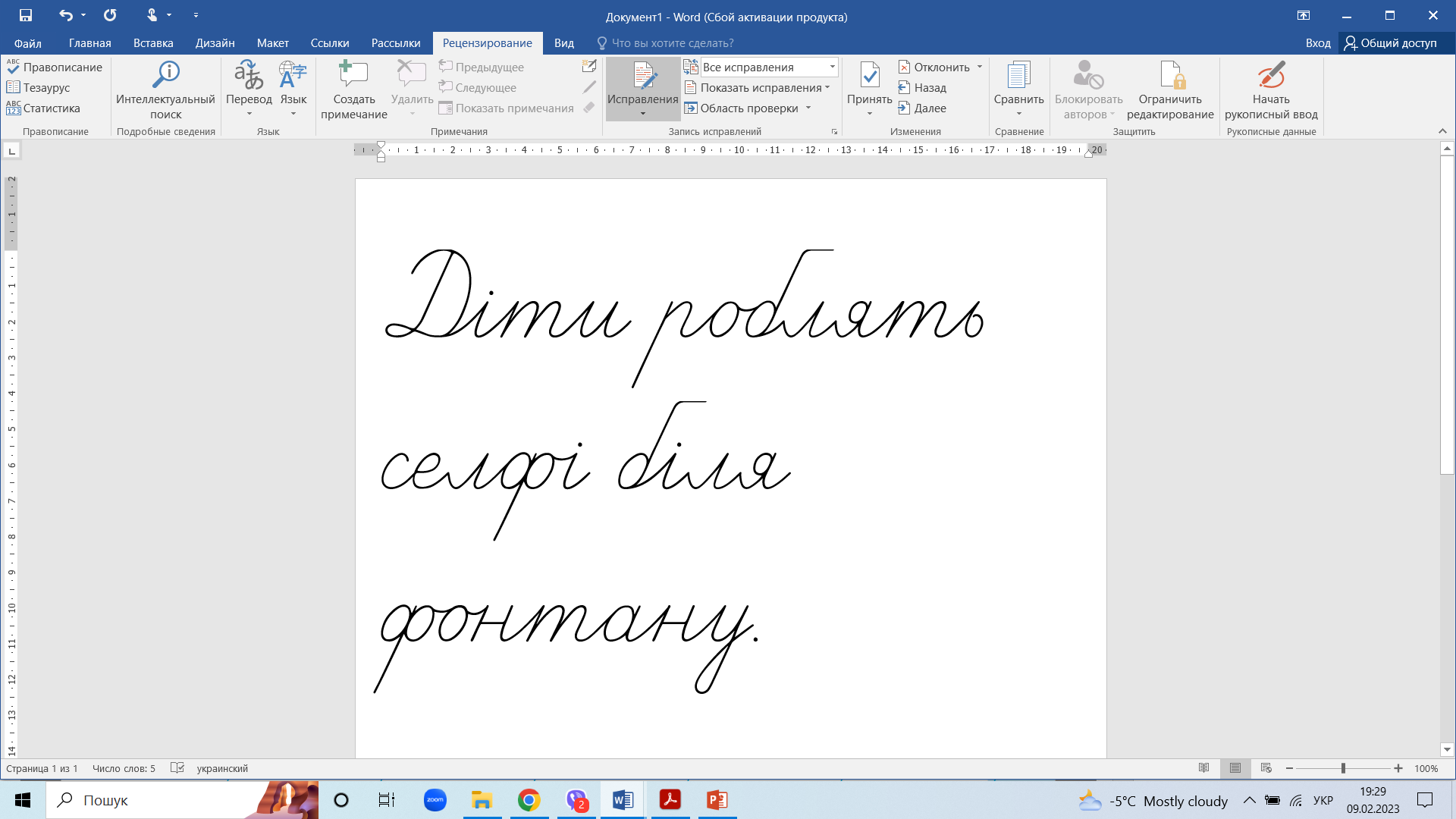 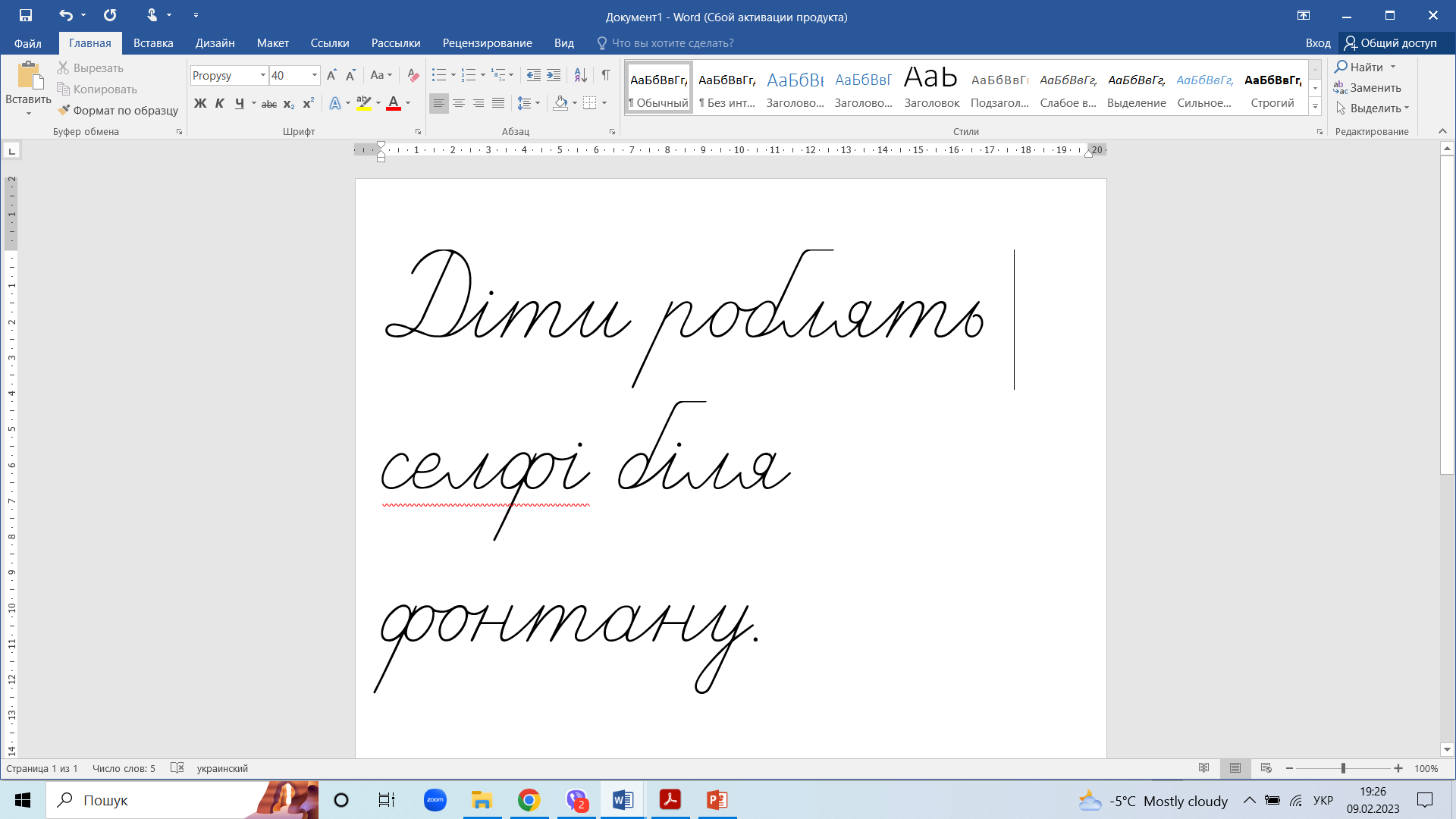 Сторінка
47
Сьогодні
Фізкультхвилинка
28.02.2024
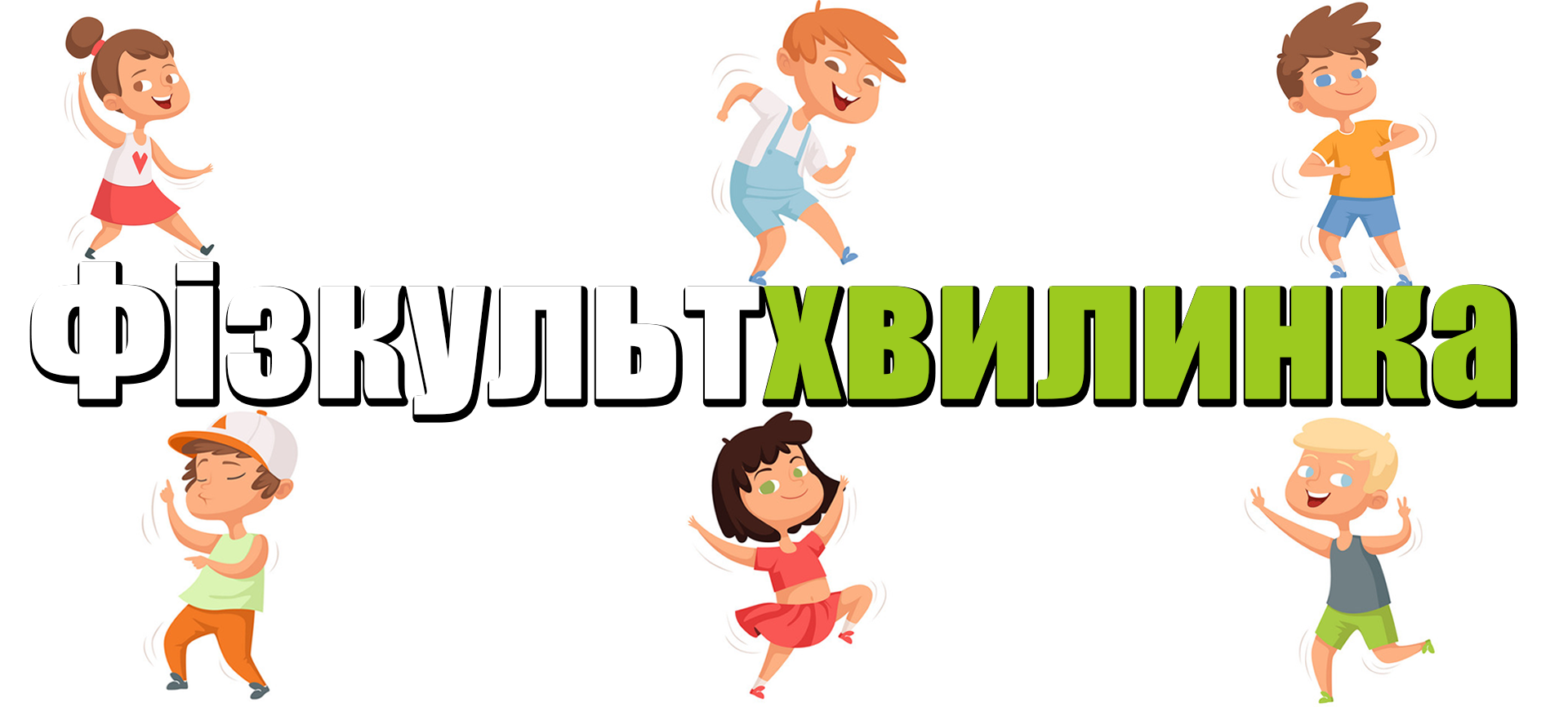 Назви  намальовані предмети і запиши ці слова в рядку під малюнками.
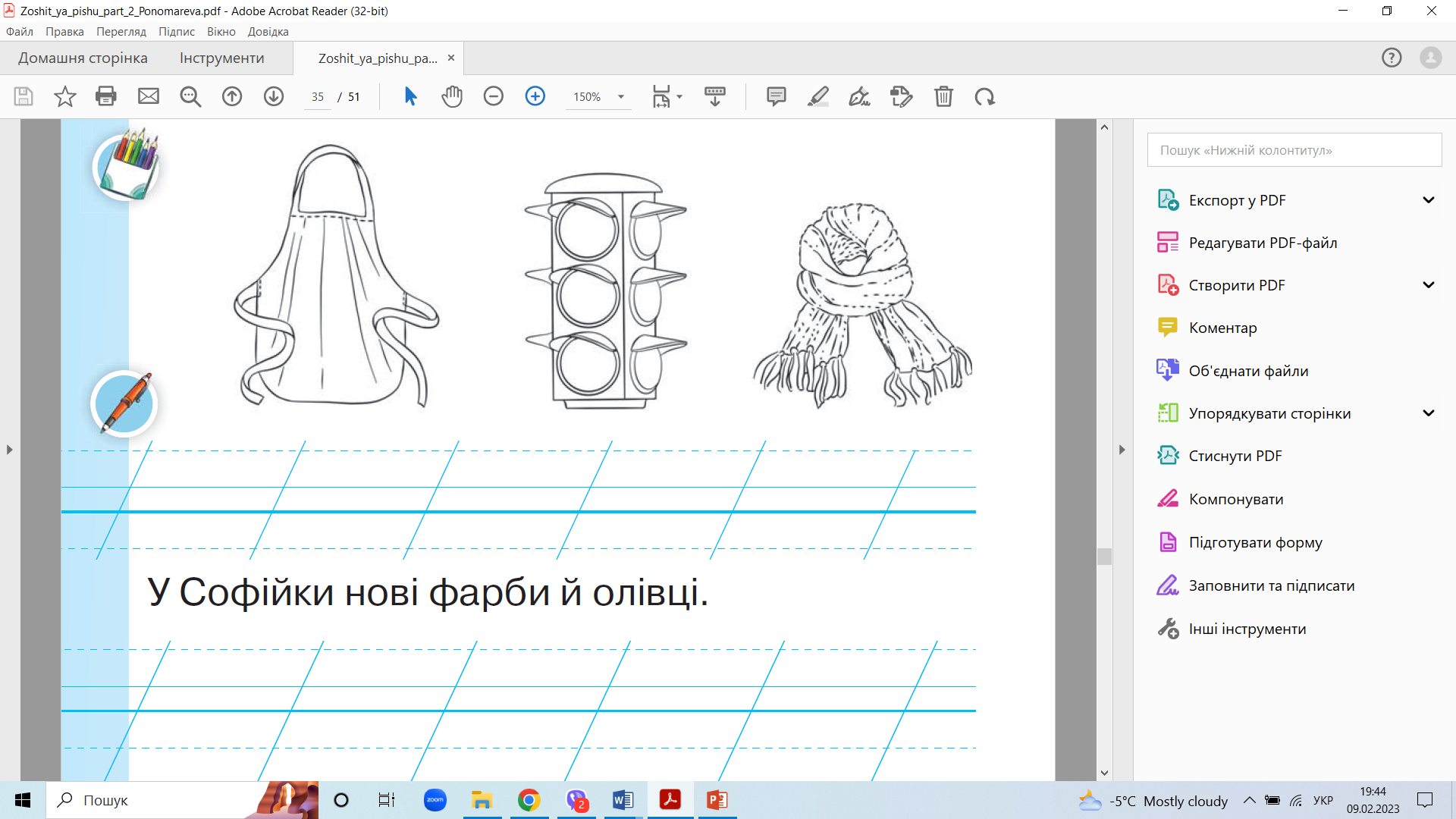 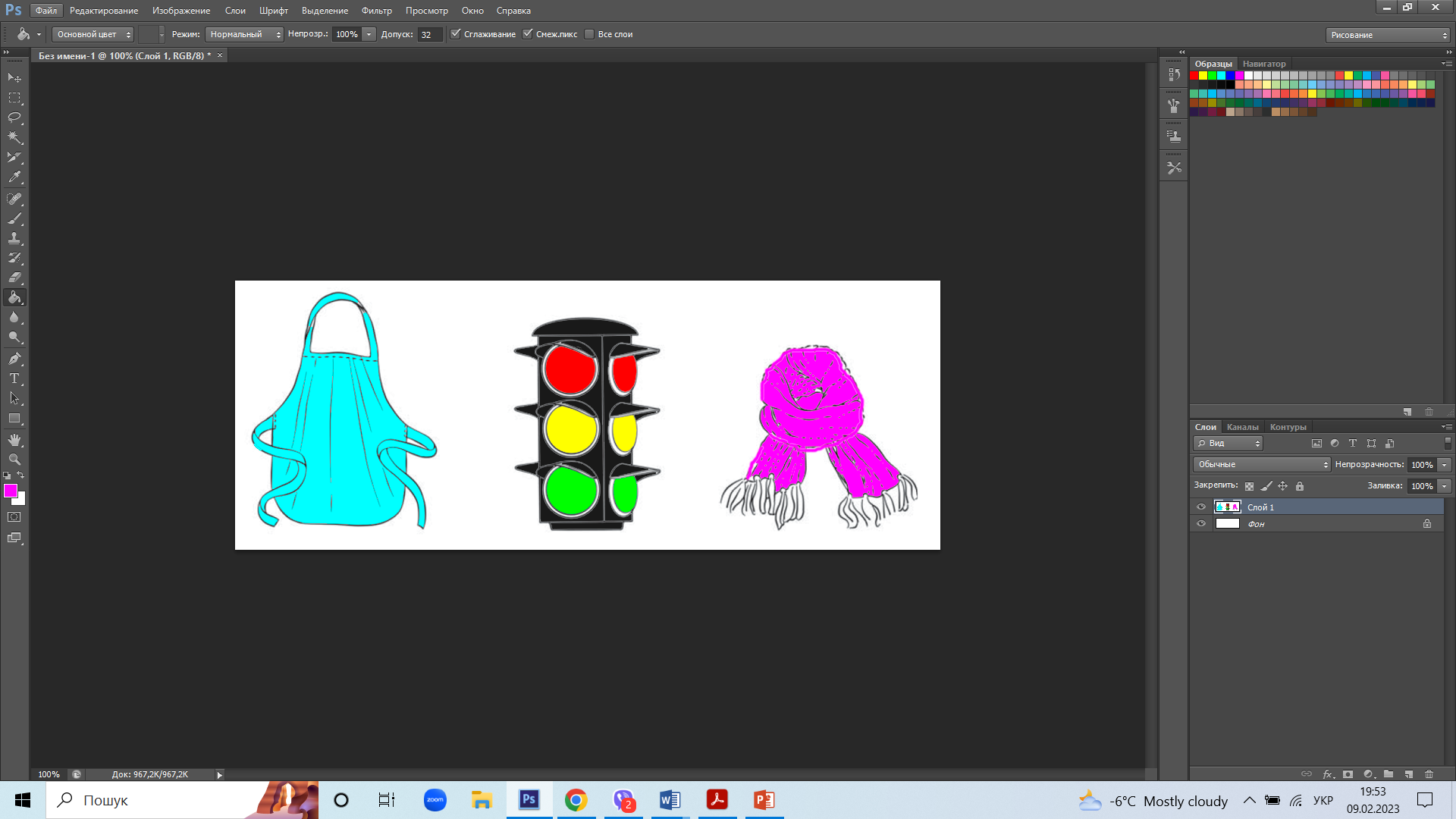 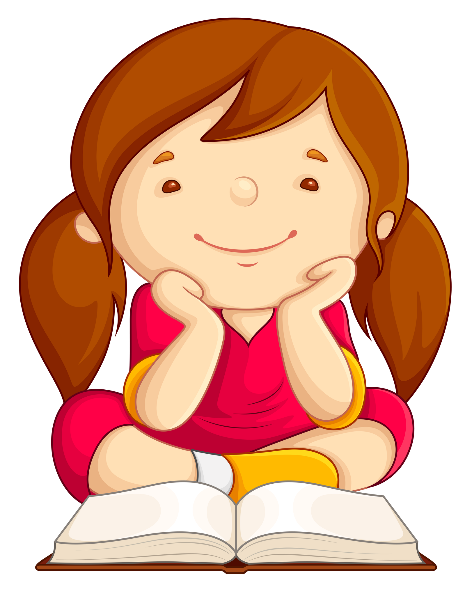 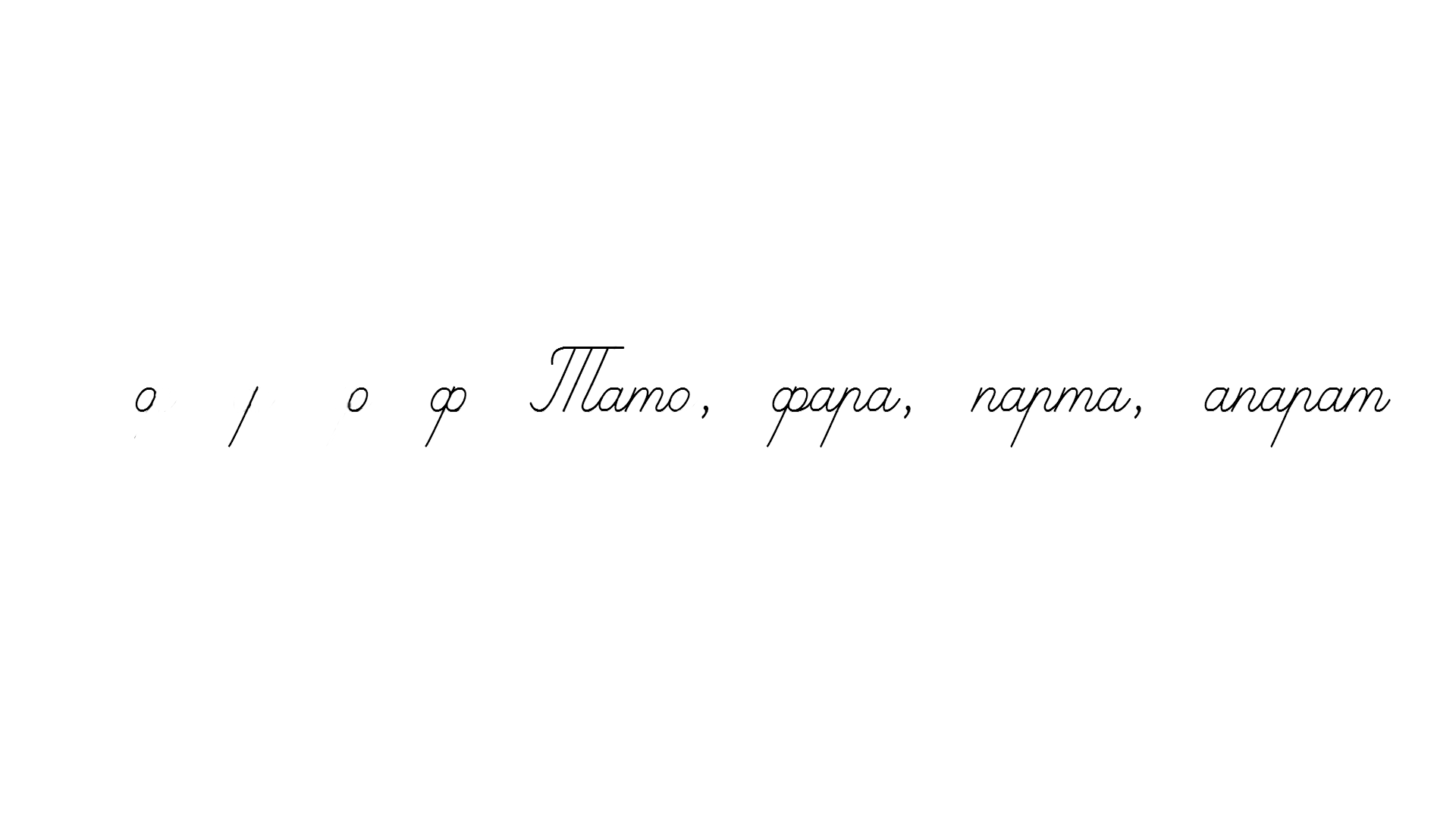 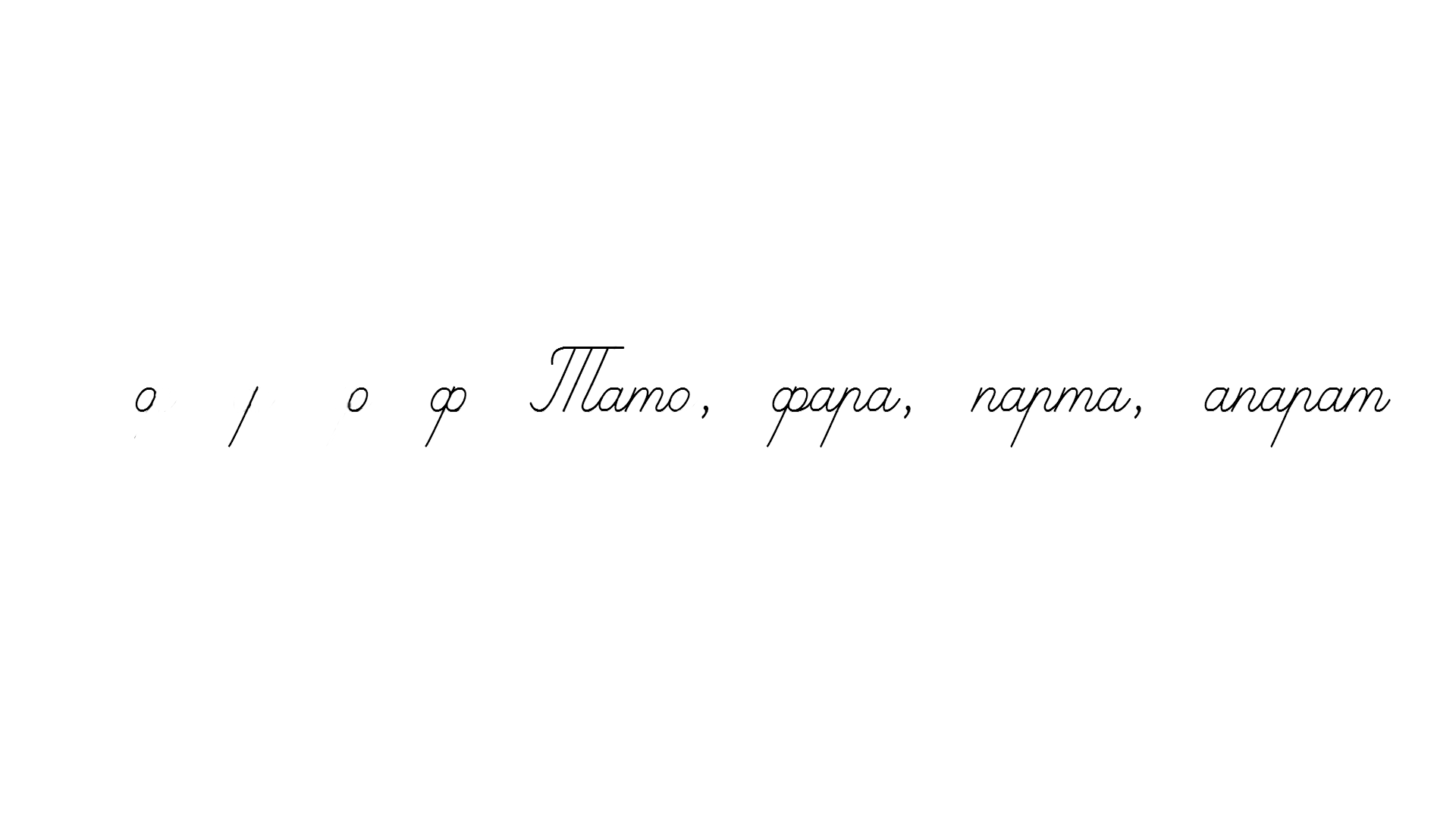 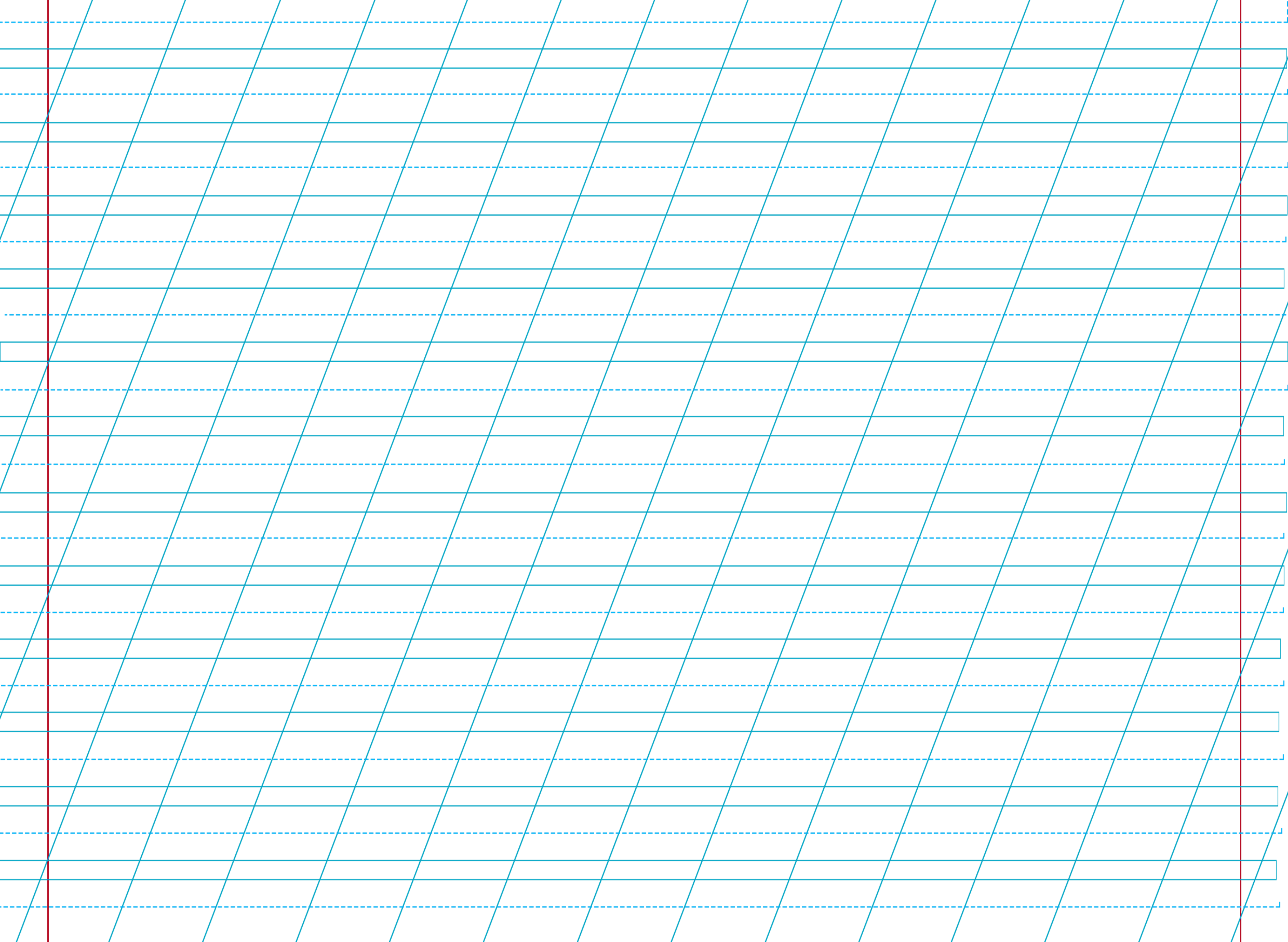 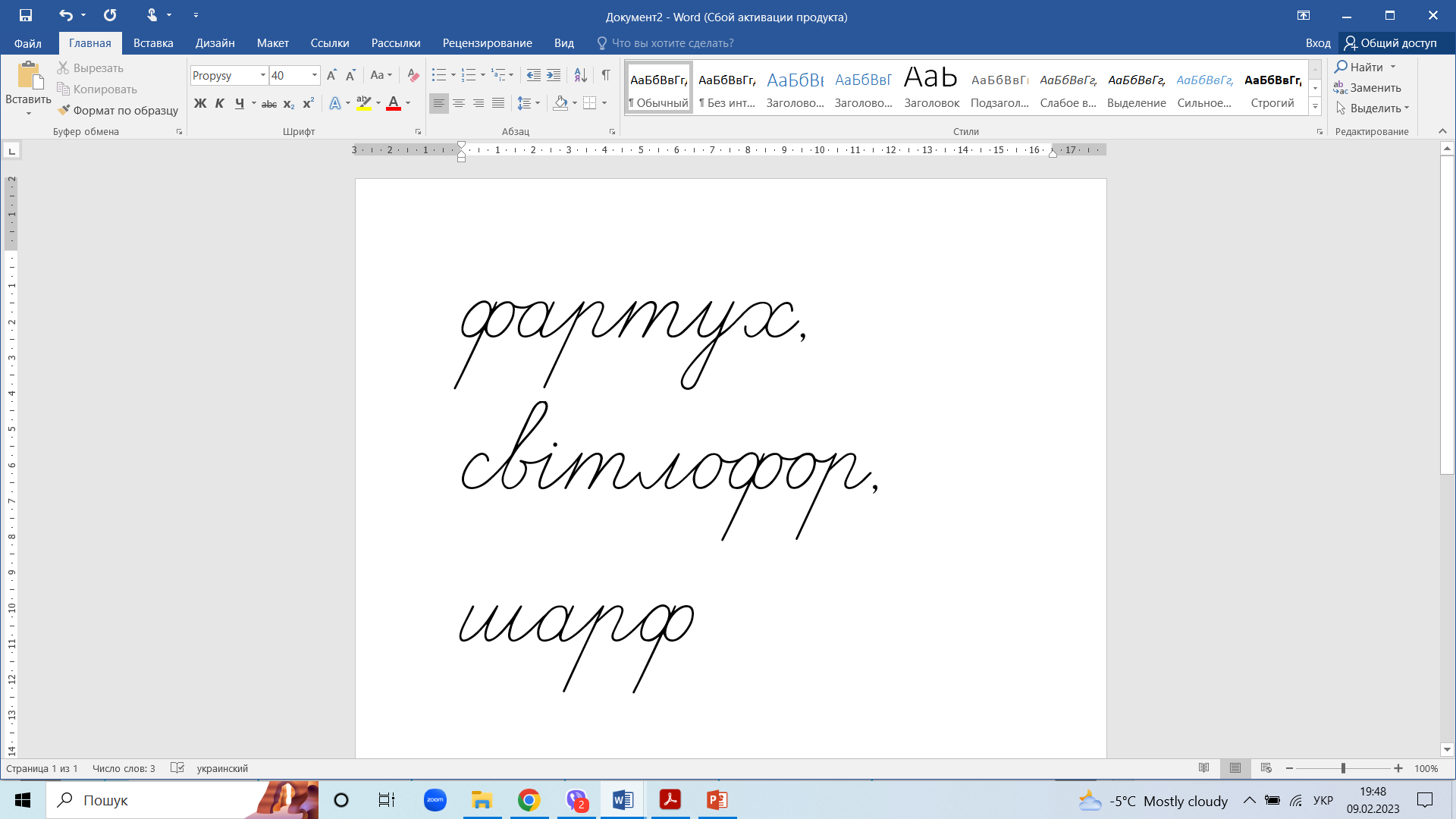 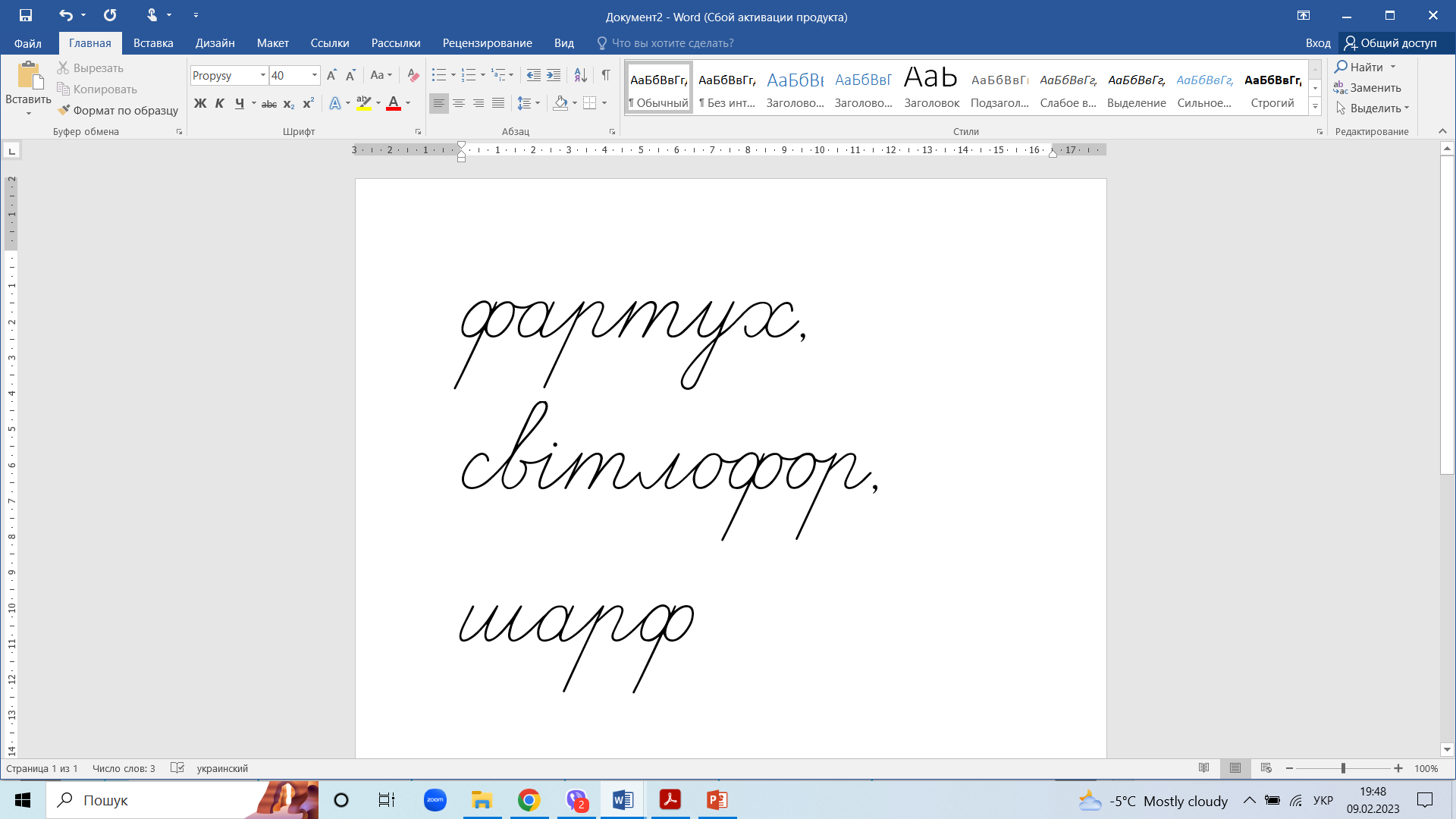 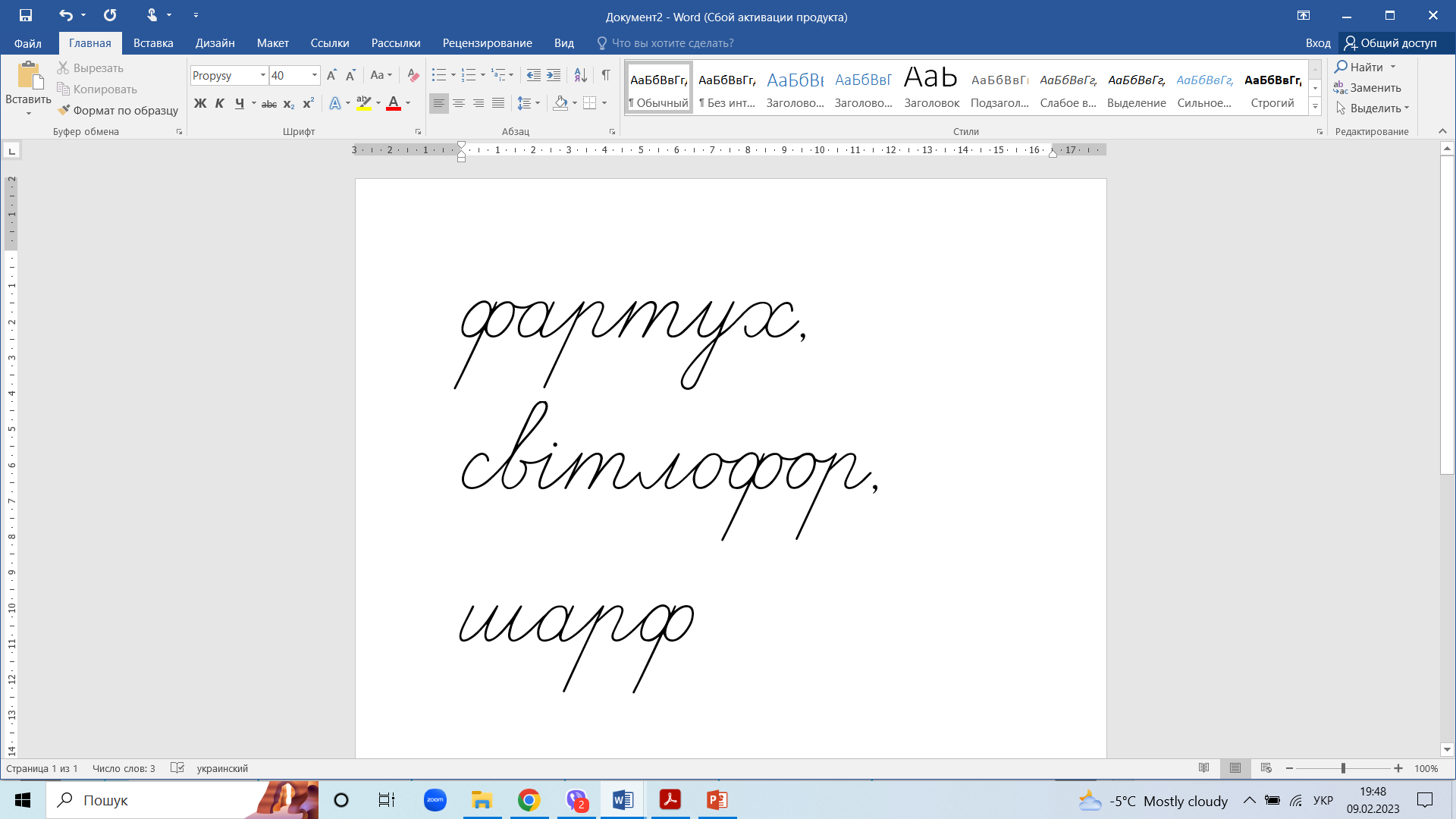 Склади речення з цими словами. 
Зафарбуй малюнки кольоровими олівцями
Сторінка
48
Прочитай речення в наступних рядках. 
Додай свою кінцівку в останньому реченні. 
Запиши речення
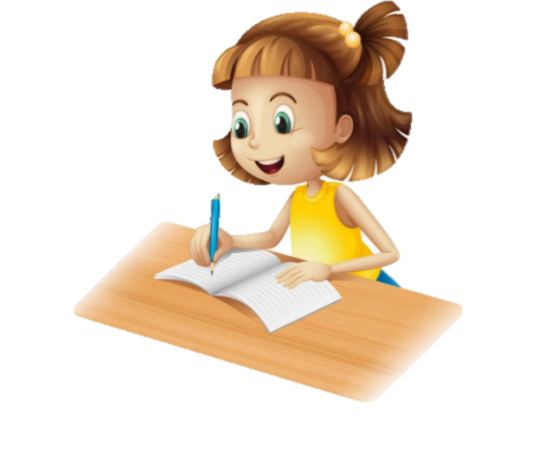 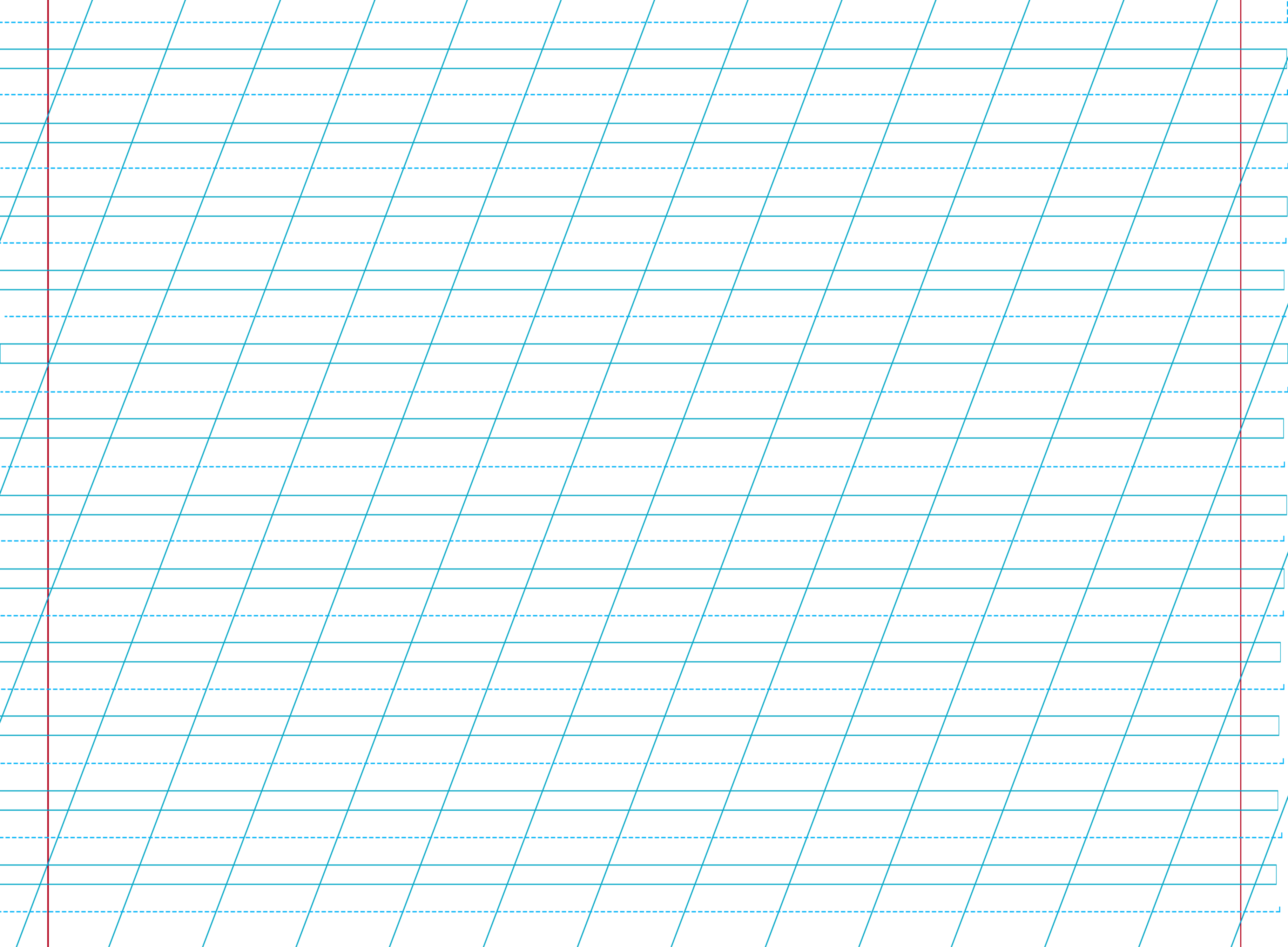 У Софійки нові фарби й олівці.
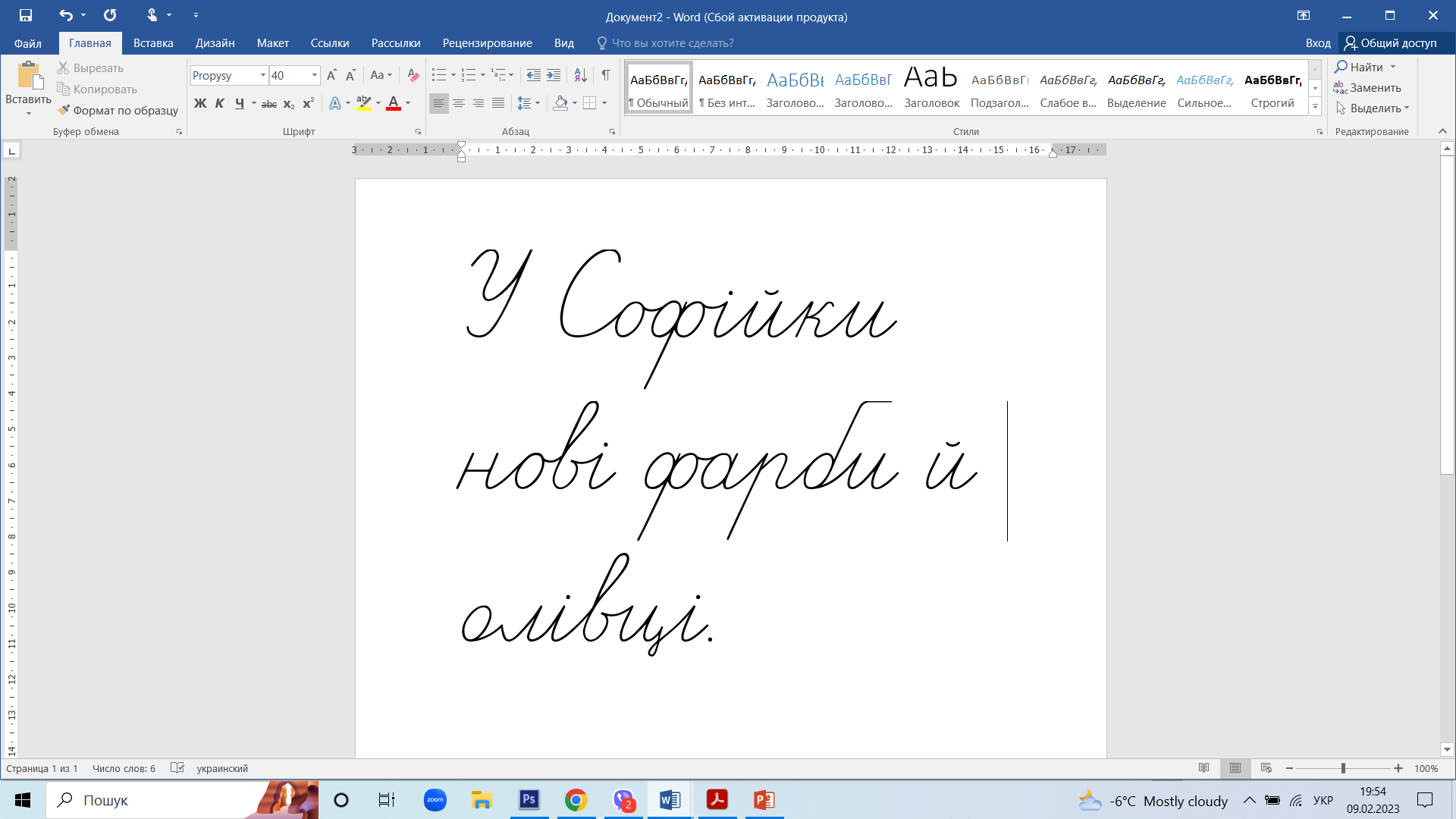 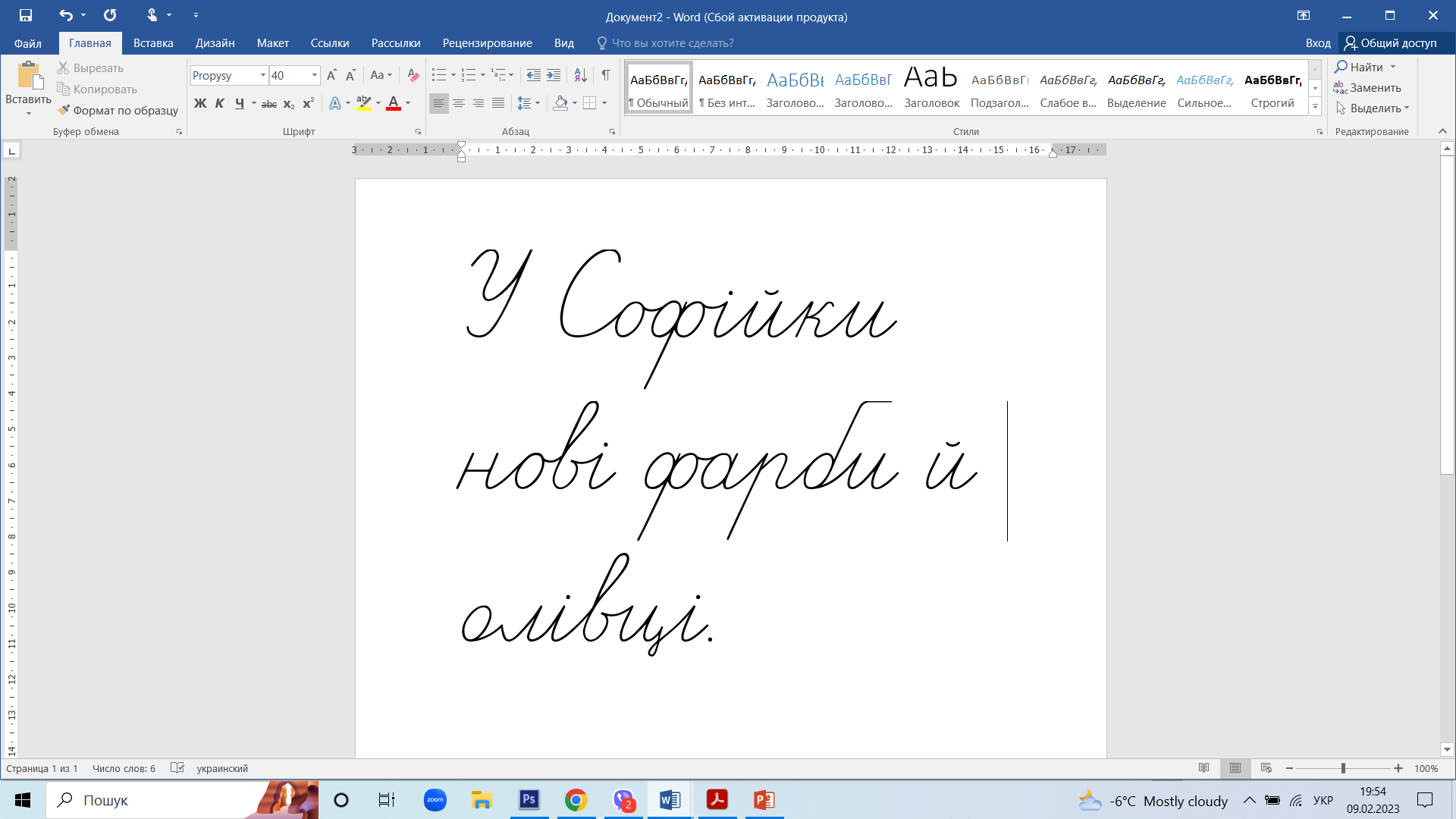 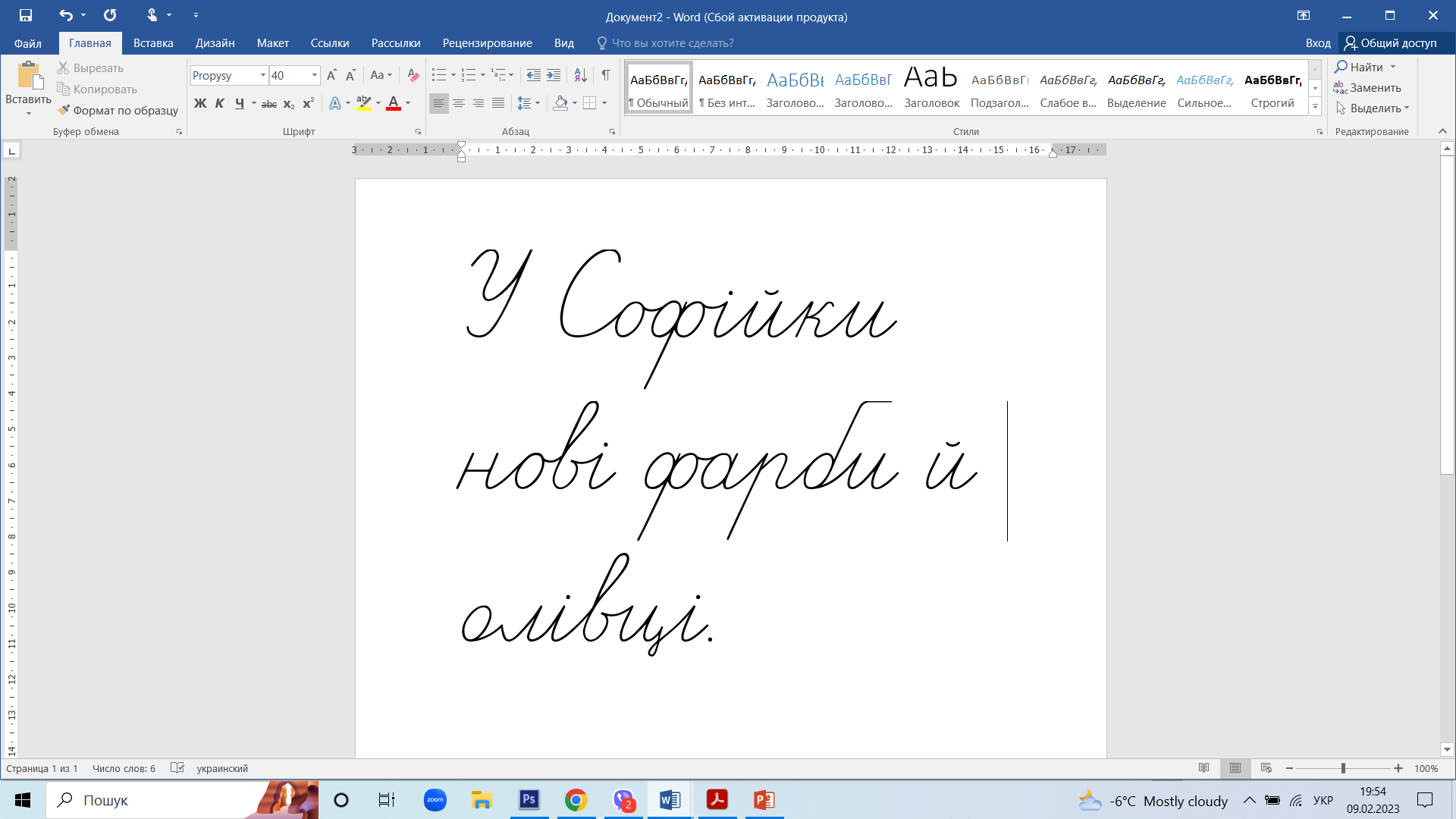 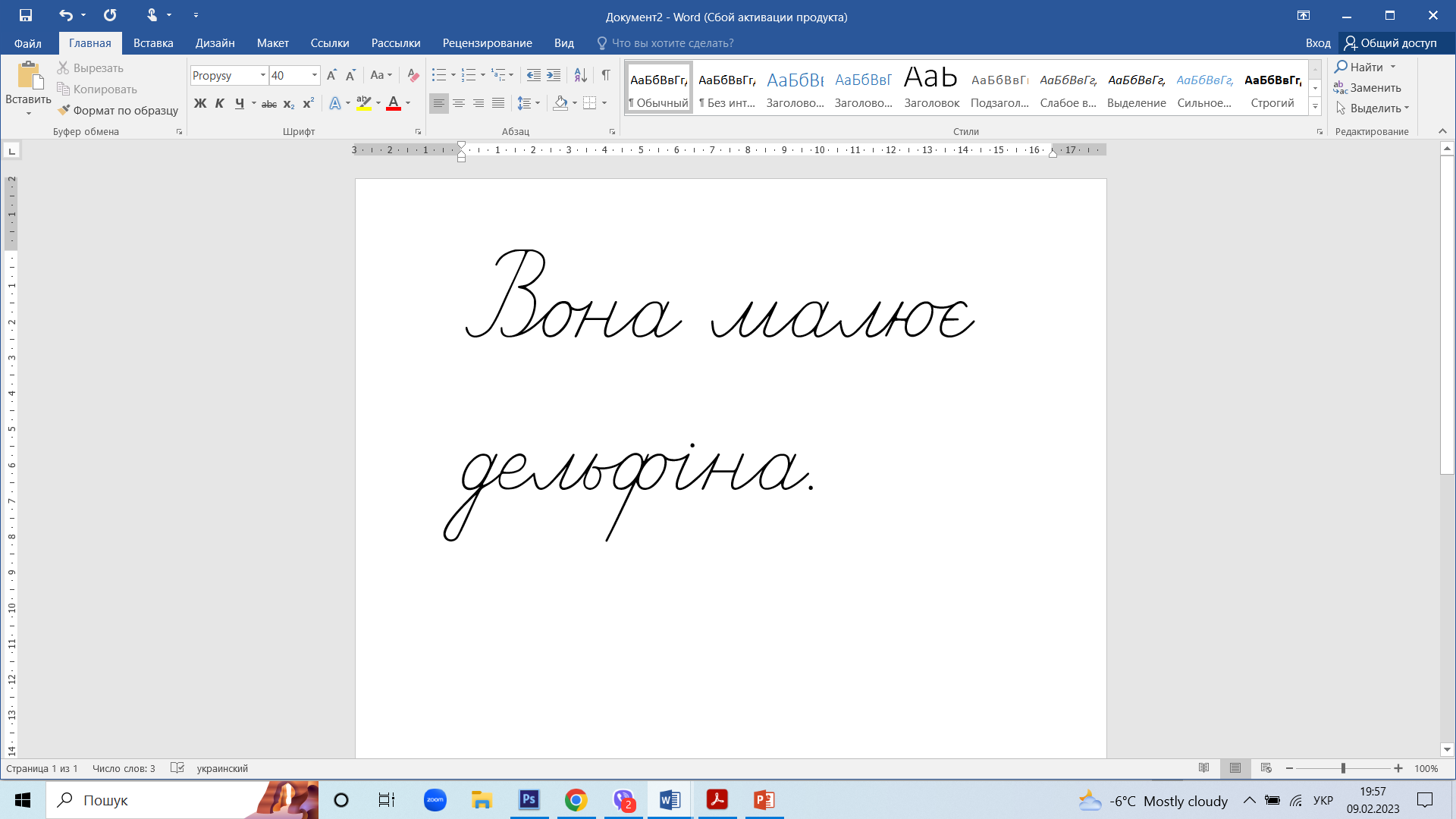 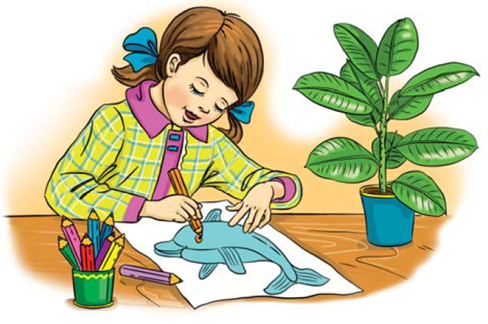 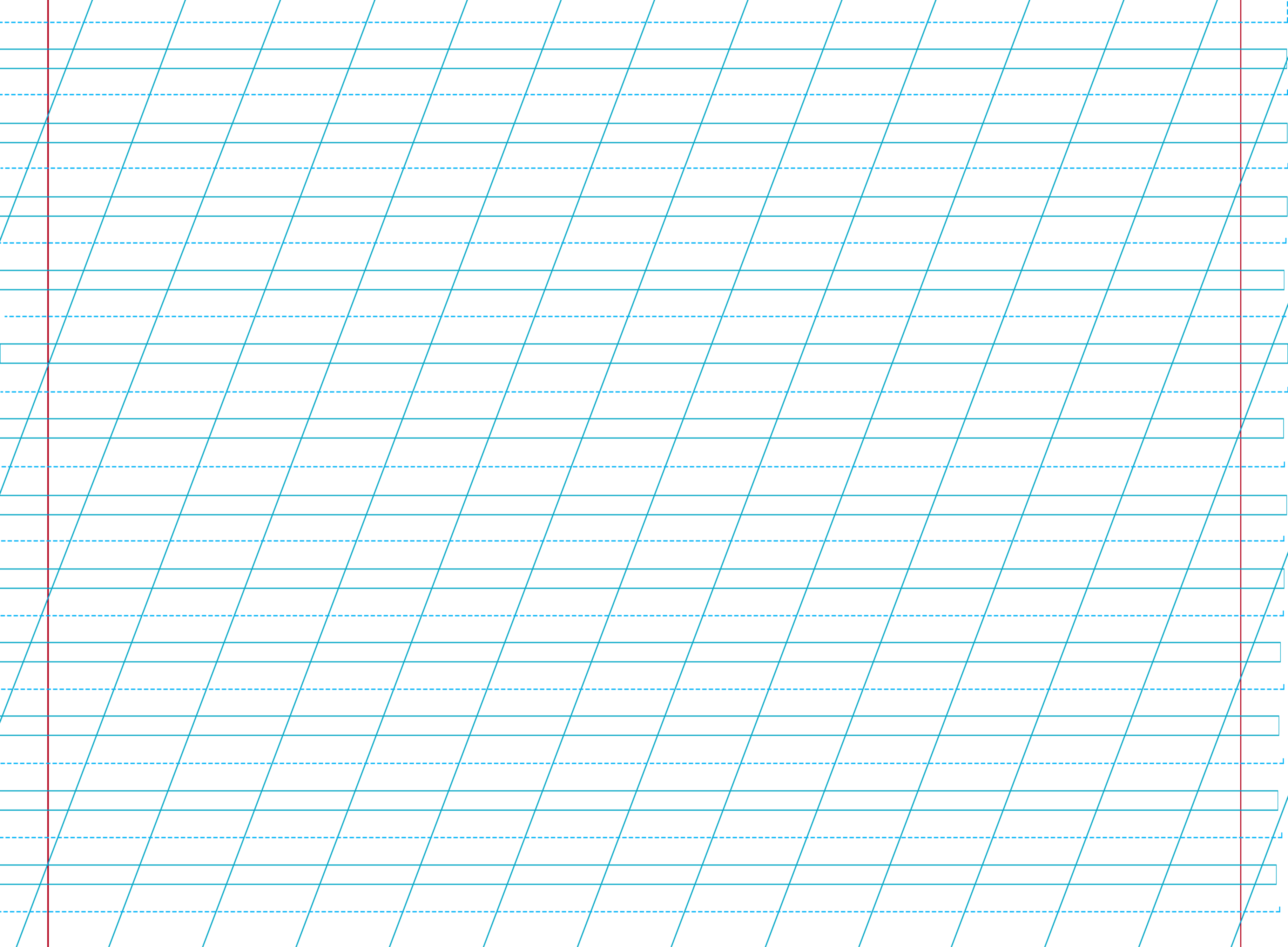 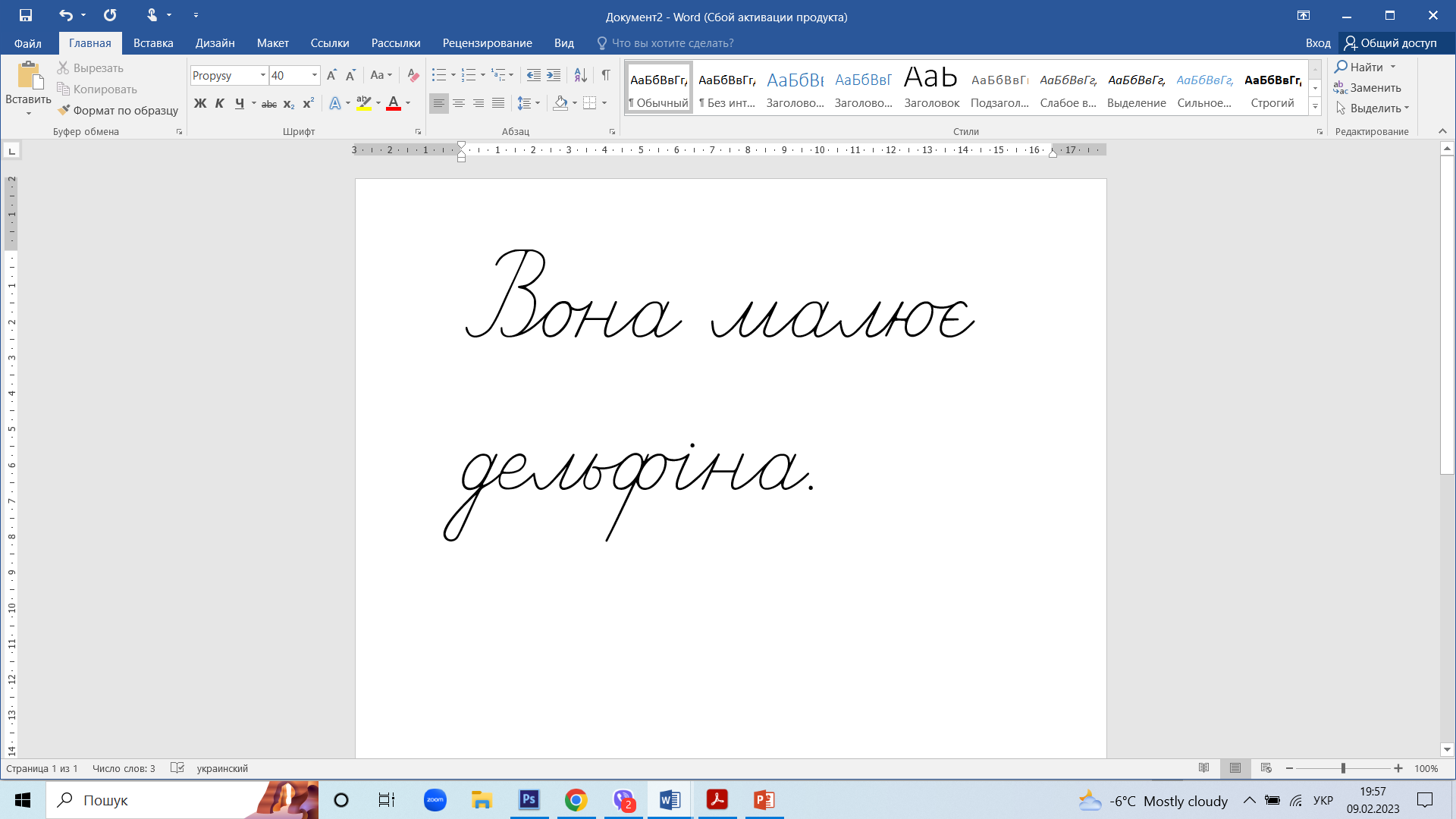 Сторінка
48
Сьогодні
Пальчикова гімнастика з сайту Ютуб від каналу «Дистанційна копілочка»
28.02.2024
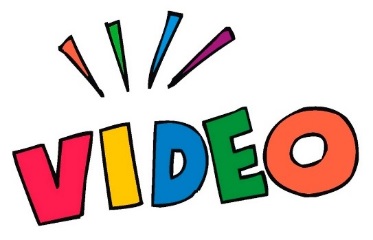 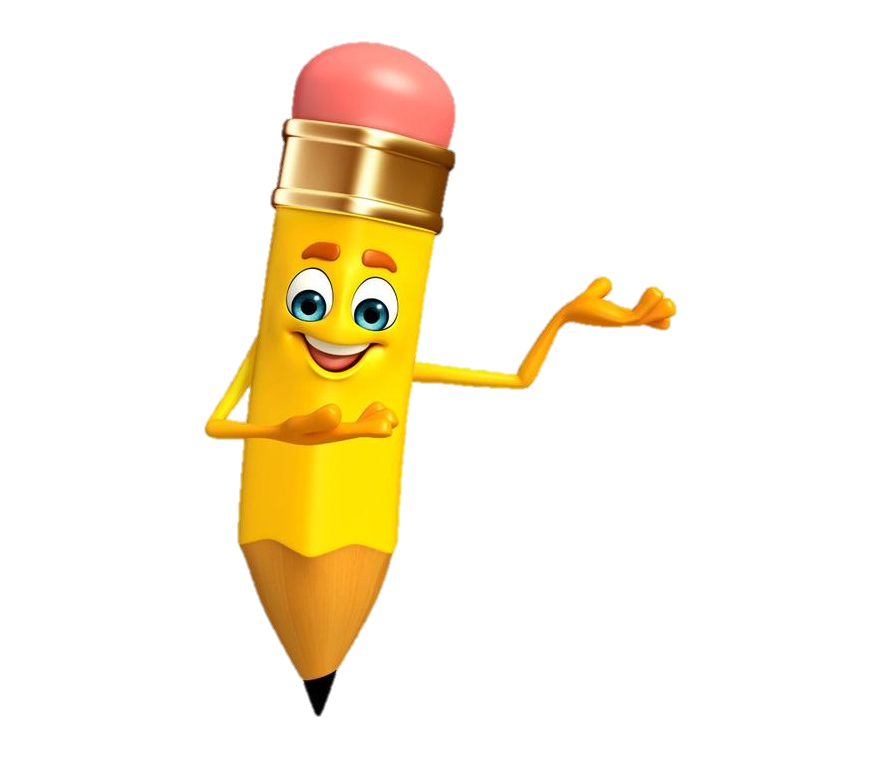 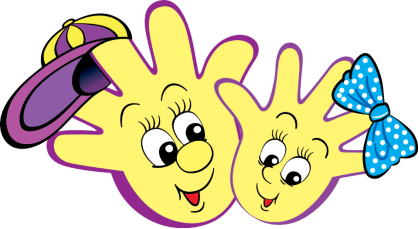 Склади слова та запиши їх
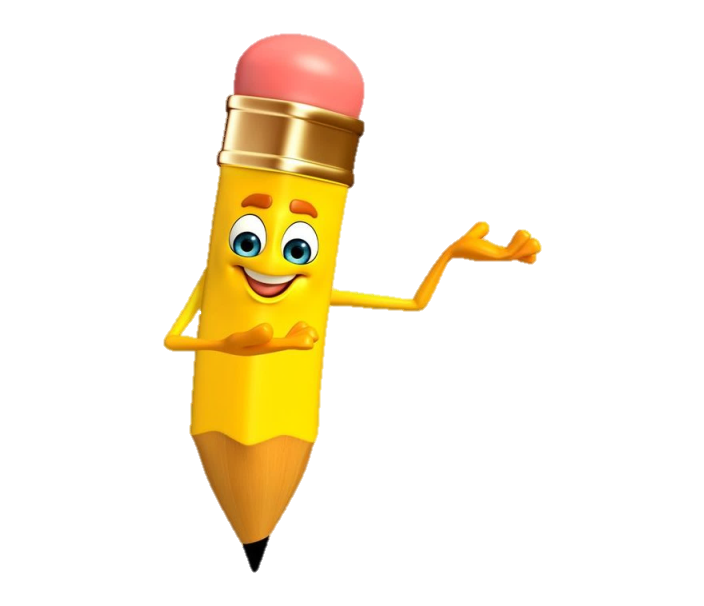 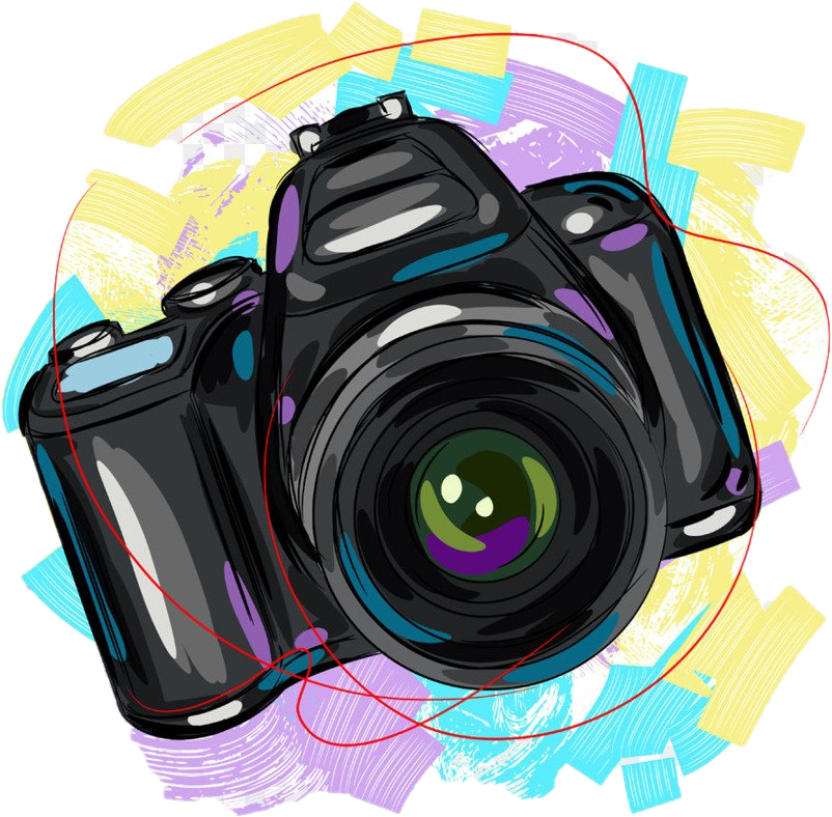 ФОТОАПАРАТ
Тато, фара, парта, апарат, тара.
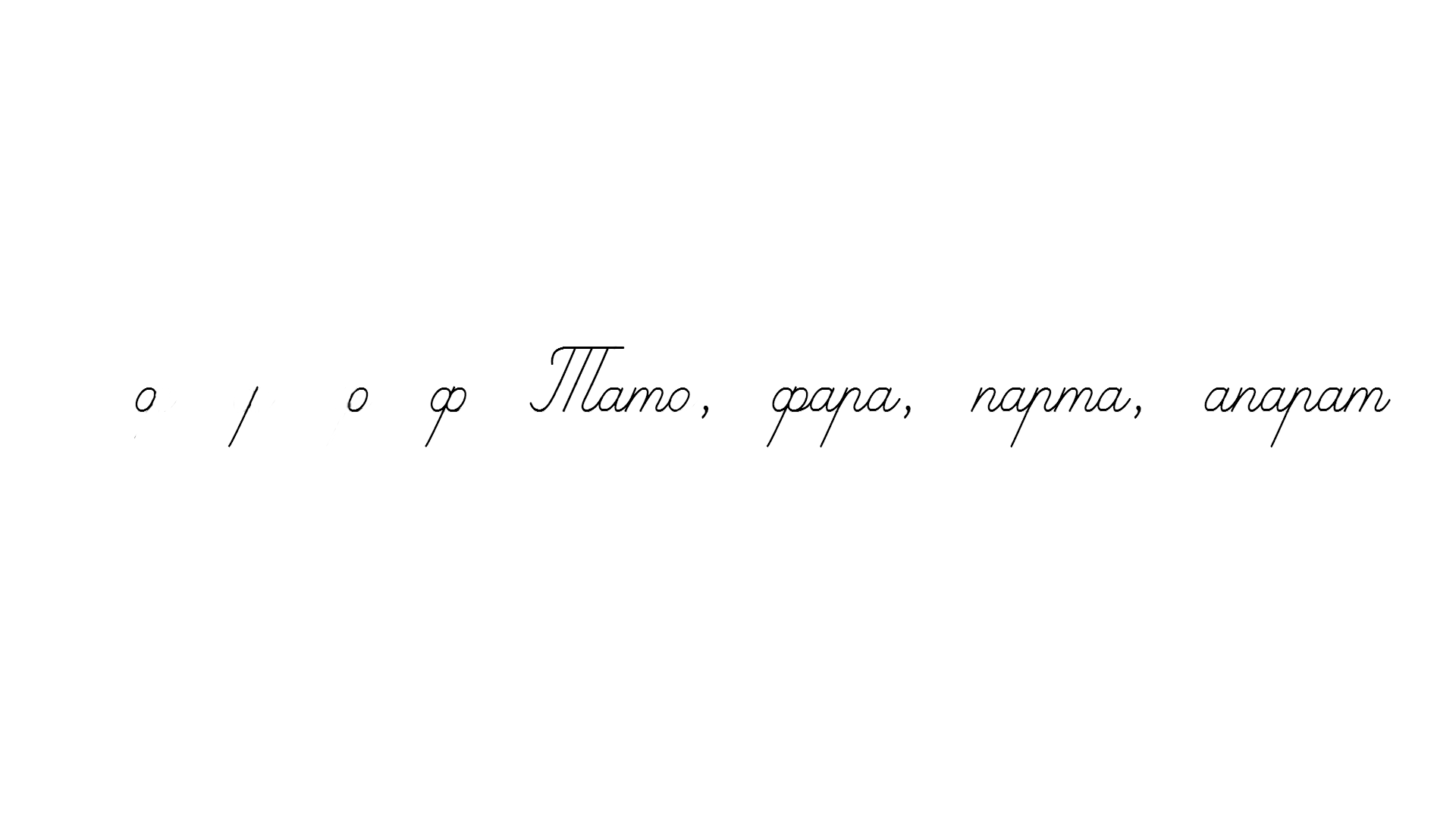 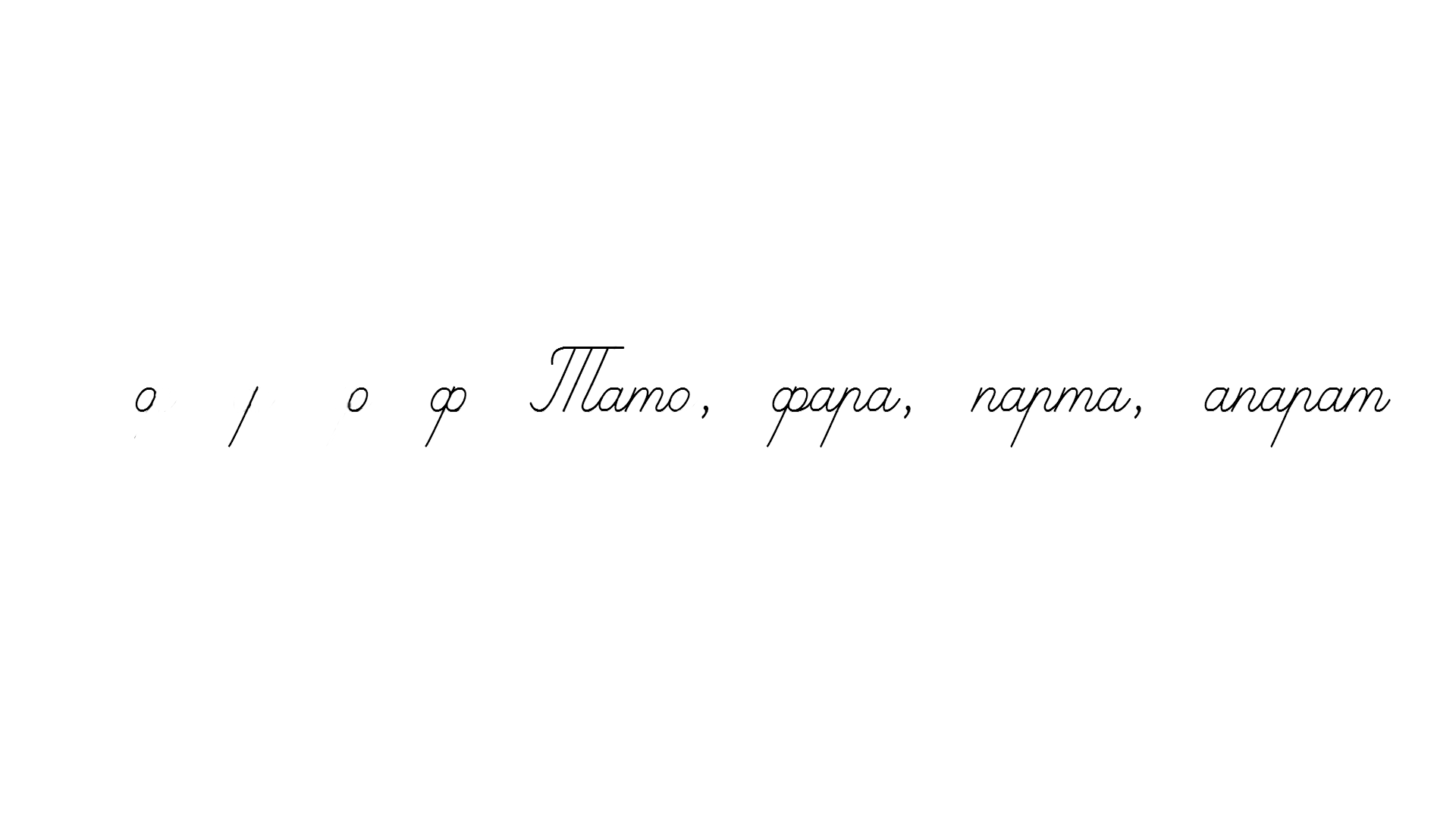 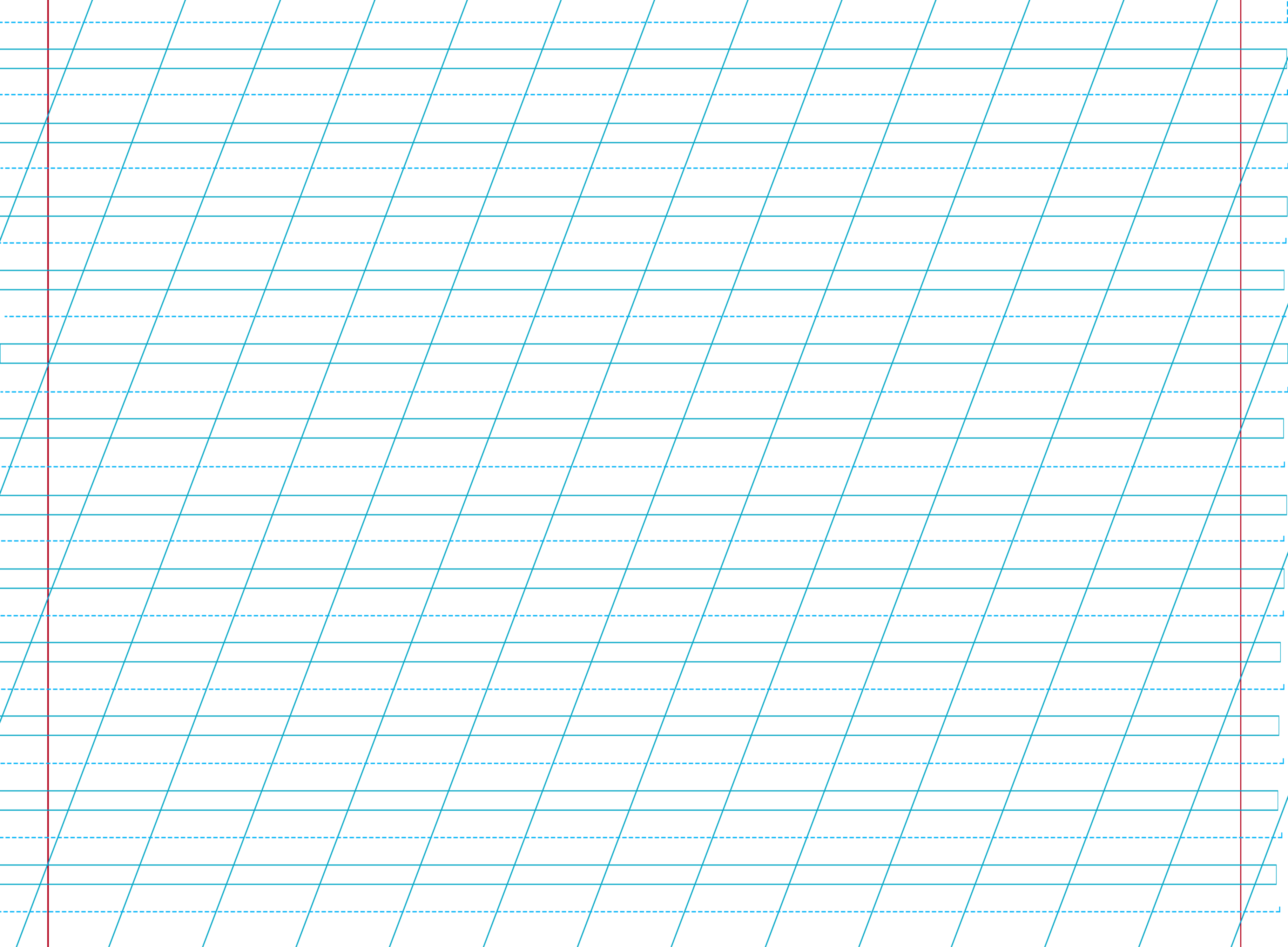 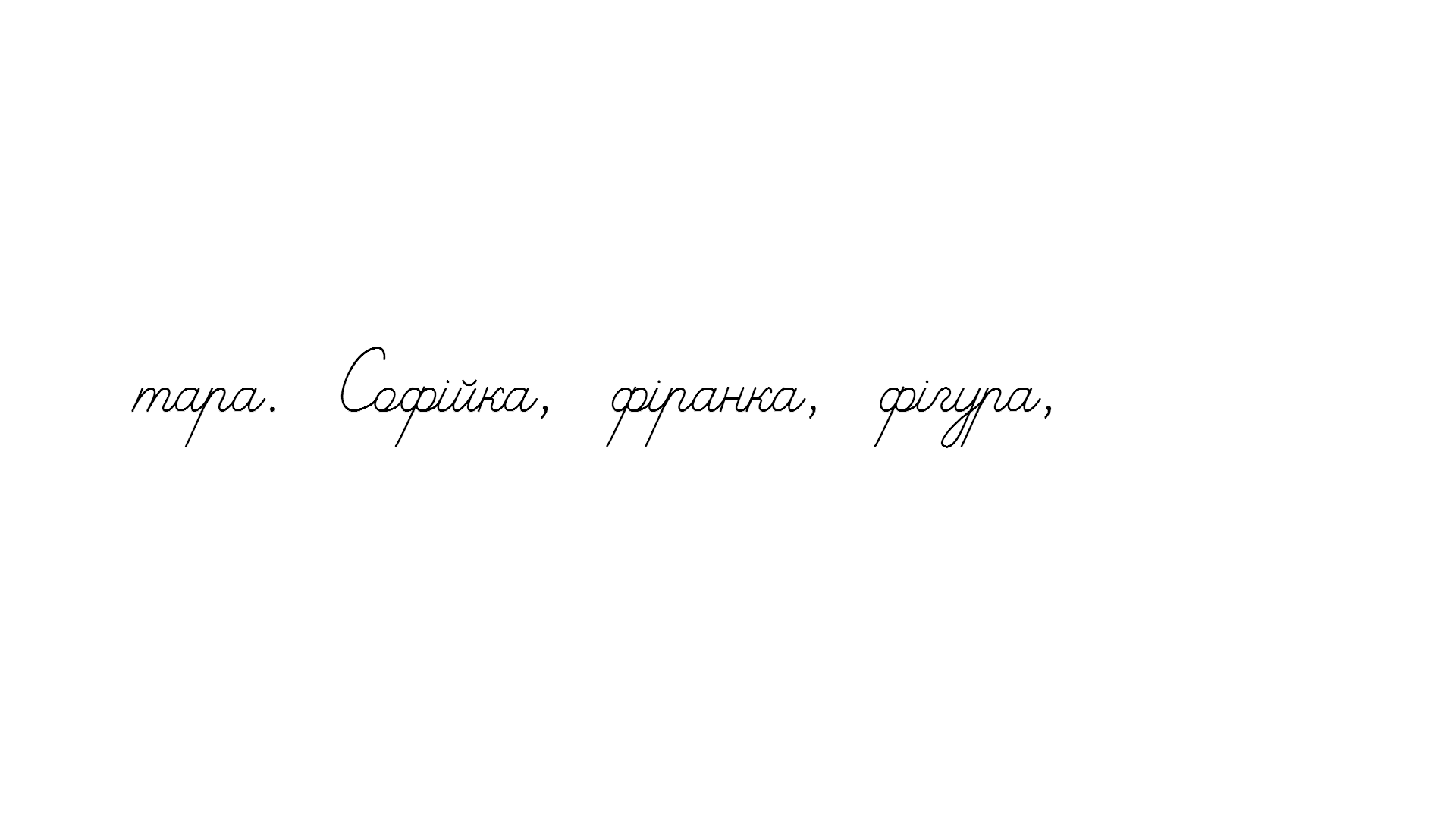 Online завдання
Відскануй QR-код або натисни жовтий круг!
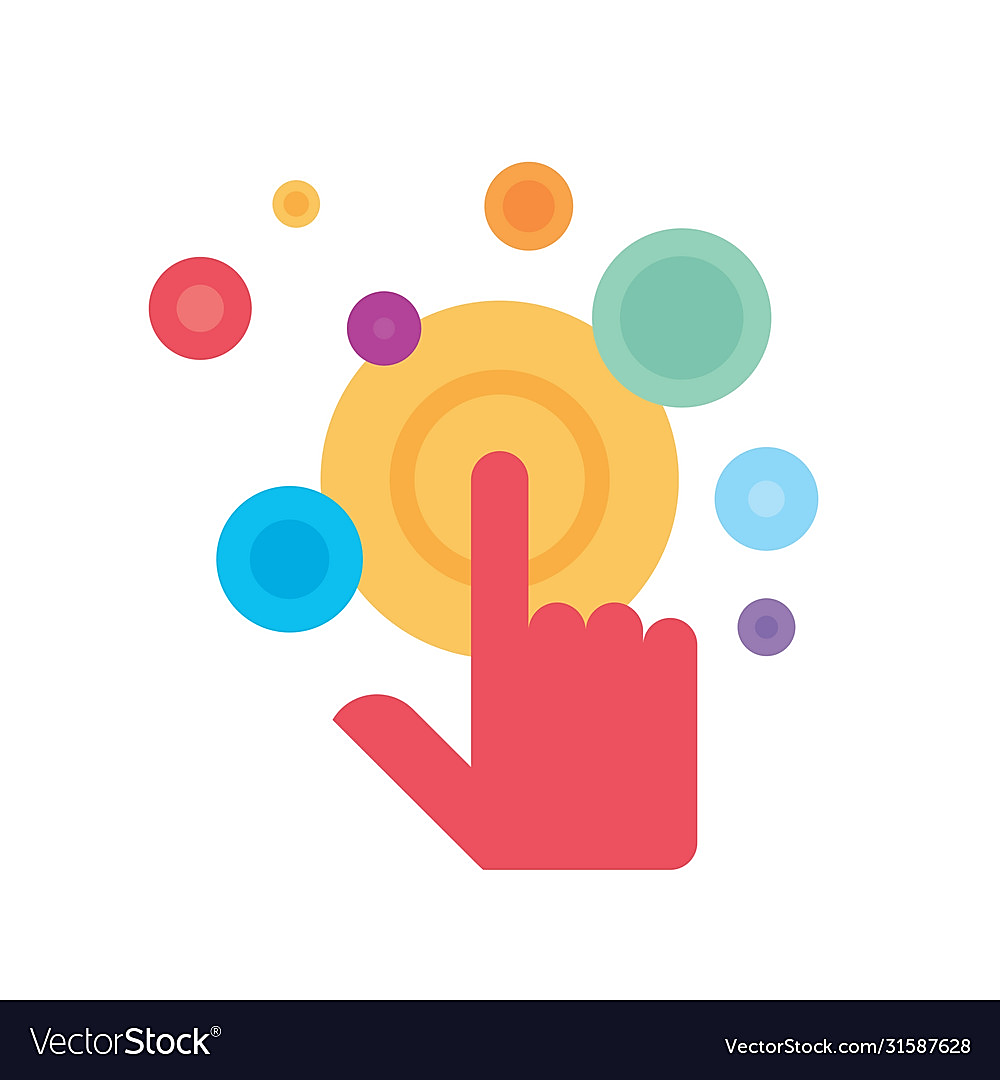 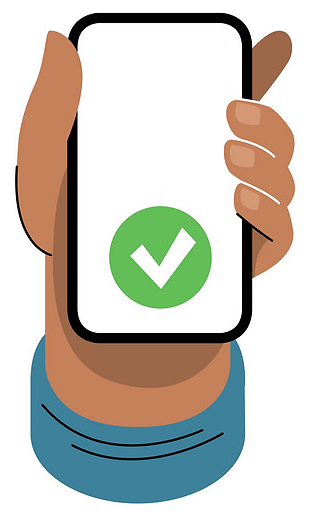 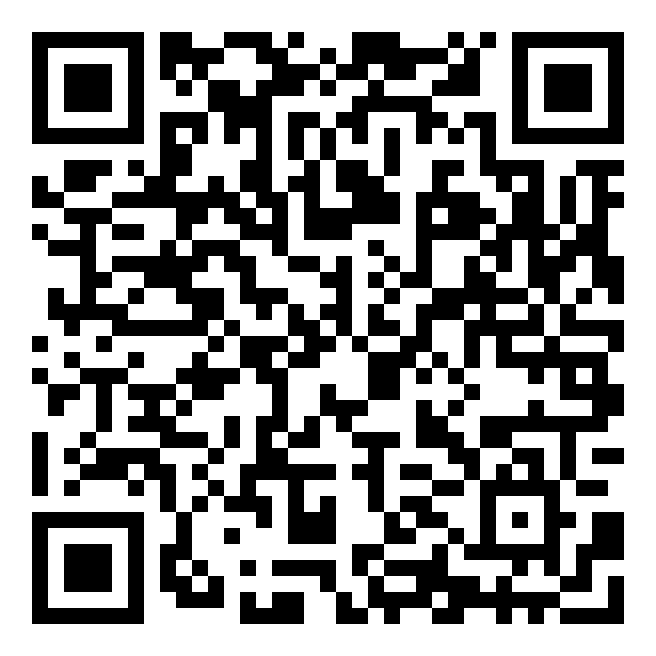 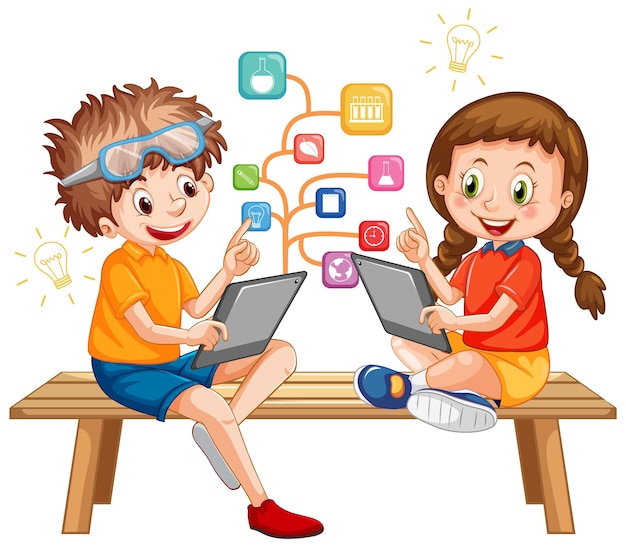 Вправа «Мікрофон»
Яку букву  вчилися писати?
Добери слова, в яких буква «ф» стоїть в середині слова, а потім слова, в яких – в кінці.
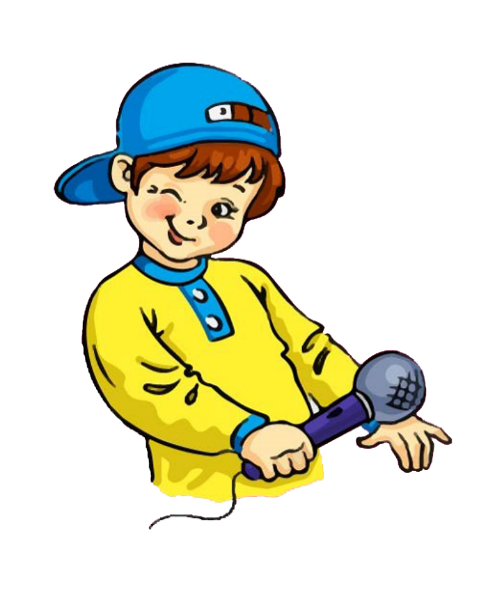 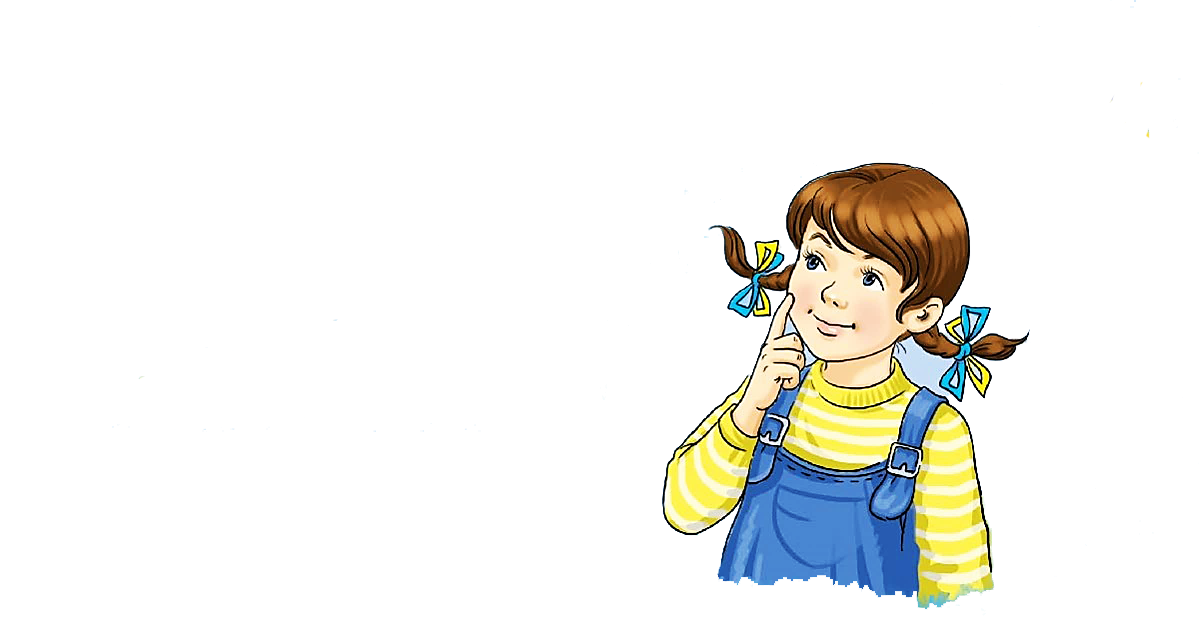 Рефлексія
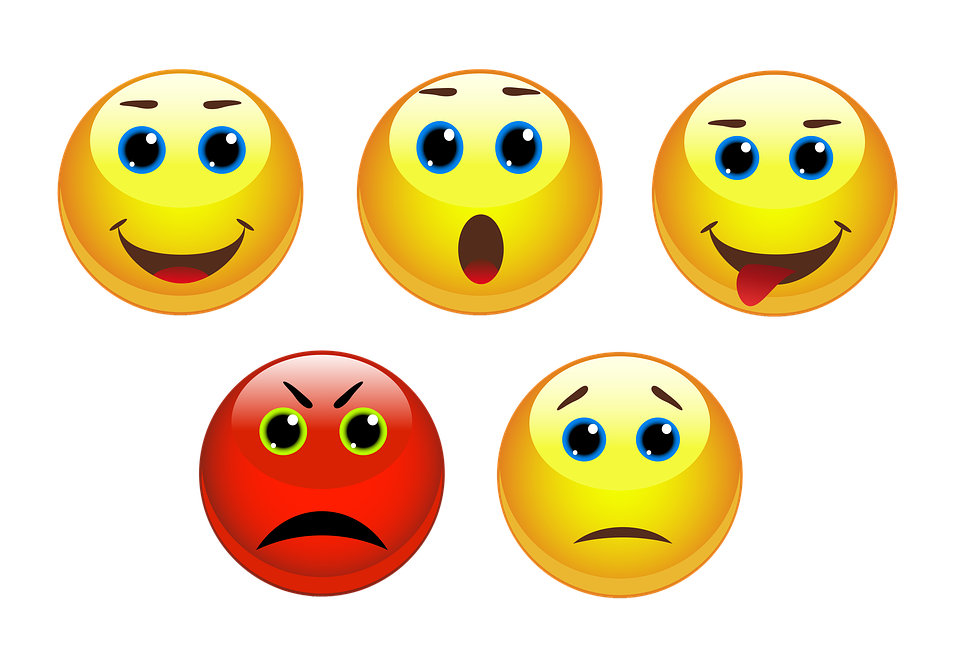 Розглянь емотикони й вибери той, 
що відображає твій настрій 
в кінці уроку
Урок мене здивував
З усім впорався
Все було легко
Урок розлютив
Я втомився